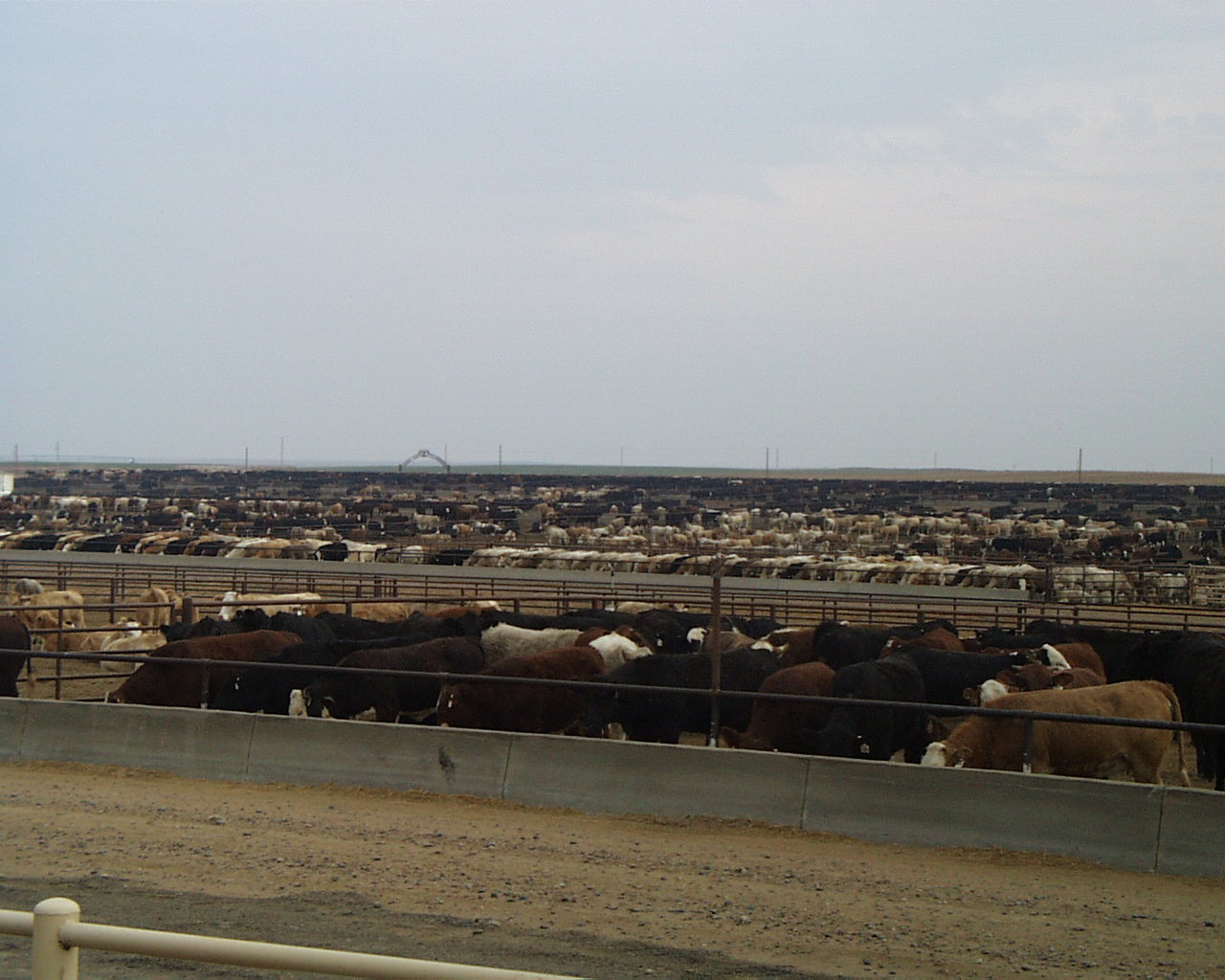 Advanced Beef Cattle Health and Well-being training

A.J. Tarpoff, DVM, MS
Kansas State University
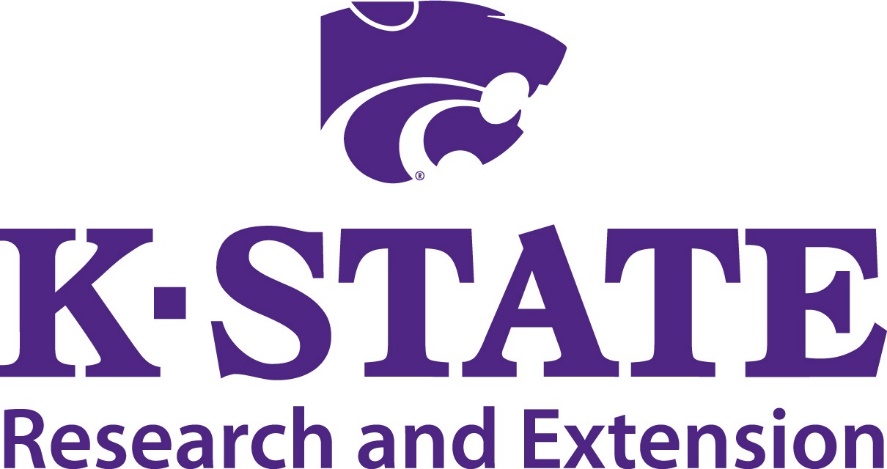 ONE BEEF CONCEPT
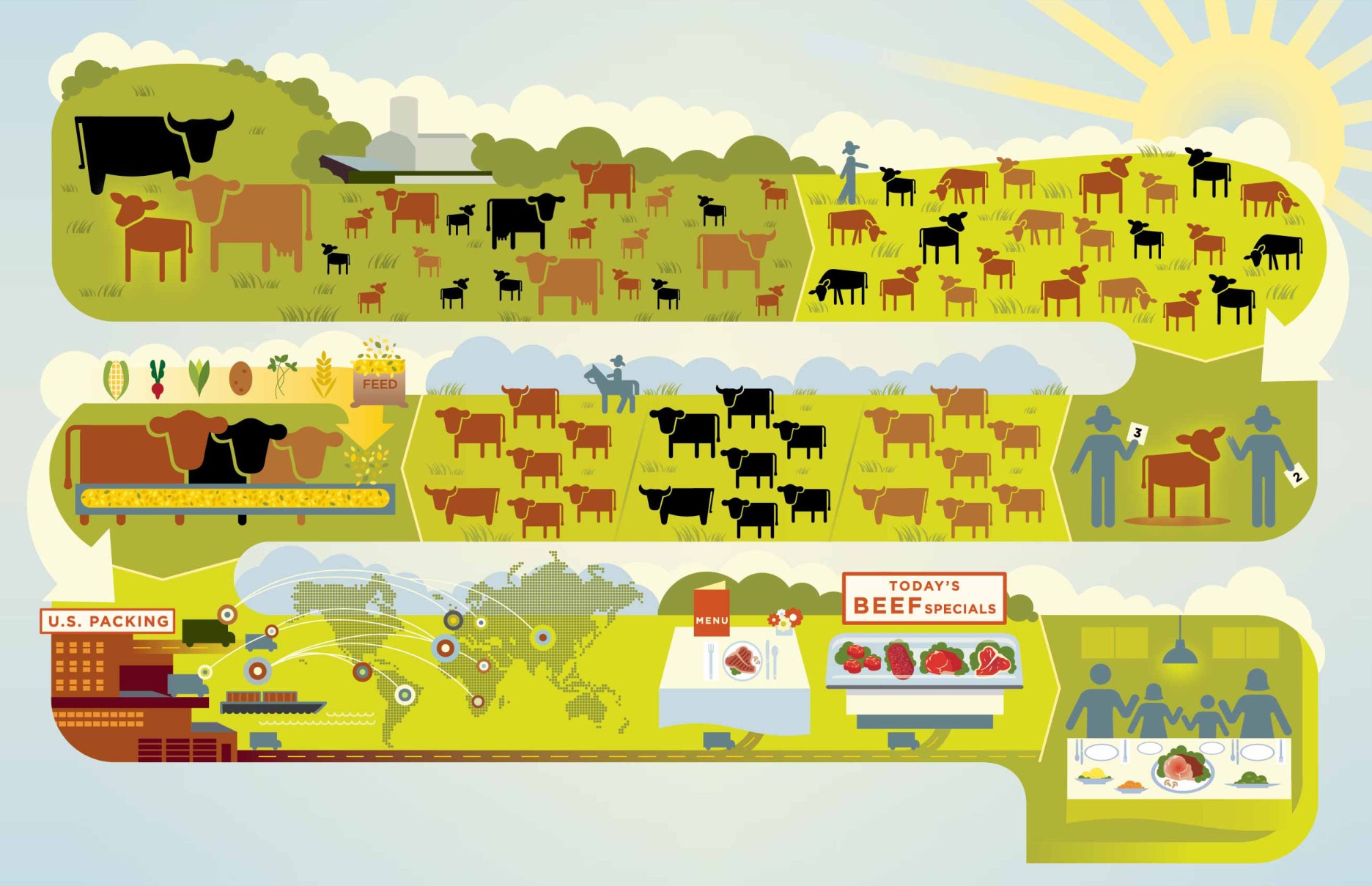 Beef Lifecycle
Cow-Calf
Weaning
Stocker/Backgrounder
Feedyard
Retail /Foodservice
Harvest/Fabrication
[Speaker Notes: This is an example of the primary way that beef goes from pasture to plate and the entire community of people that it takes to raise beef today. As you can see, it’s a long and thoughtful process that involves many people from pasture to plate. The goal of everyone in the beef community is to make the best use of the resources we have to sustainably raise the highest quality beef.

[Point out which part of the beef community you represent and talk about your role and personal commitment in working with other members of the community to raise high quality beef for the people in your audience, as well as your own dinner table.]

Family farmers and ranchers depend on other members of the beef community to deliver beef from their pasture to your plate. In order to make the best use of the resources we/they have, such as grass pasture, we/they need other members of the community to grow grain and hay to feed cattle when the grass isn’t growing or a place to move cattle after weaning time at about one year, so we/they can raise another calf crop (cows have a nine month gestation period similar to humans and typically produce one calf per year). 

For example, we/they might sell calves to a stock/backgrounder who has wheat or corn pasture or to a feedyard in an area where they grow abundant supplies of grain. Of course, we/they also need someone to slaughter, process and deliver the beef we raise to the consumer.]
What industry doesn’t change?
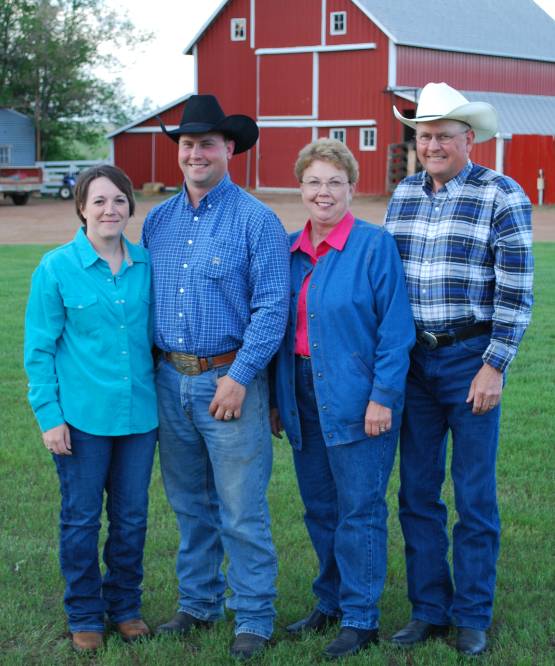 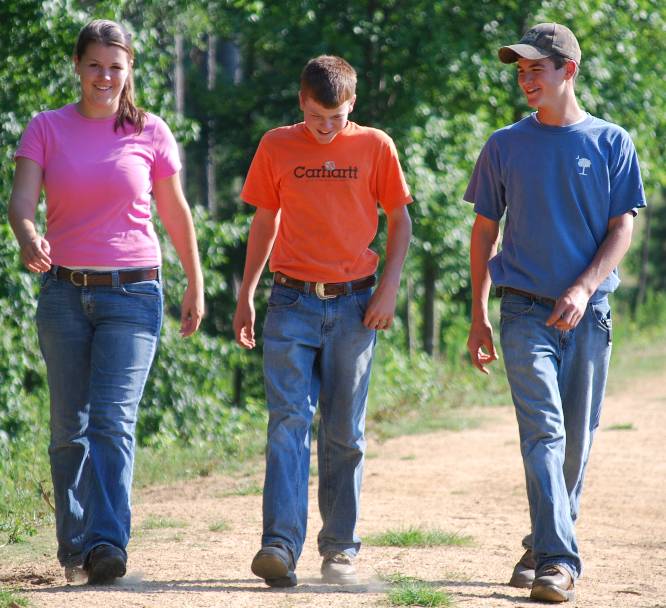 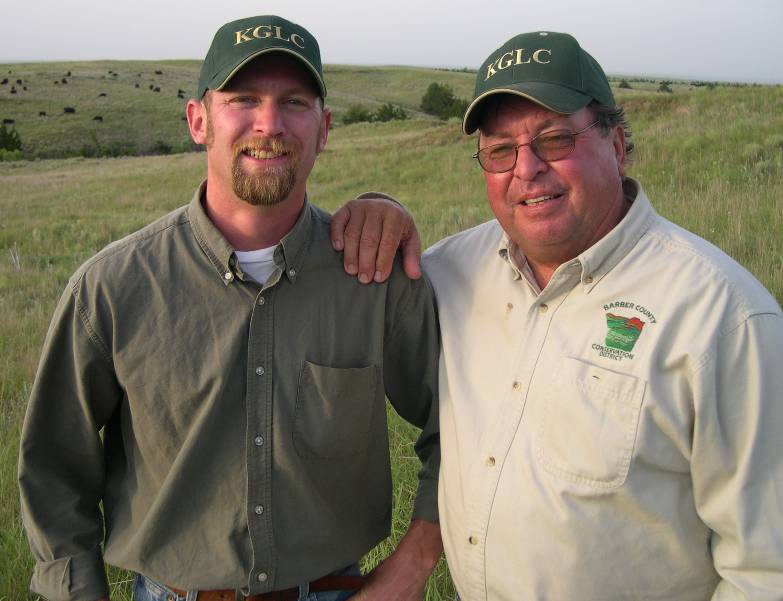 97% of U.S. cattle farms & ranches are family owned & operated
[Speaker Notes: That’s right, beef is raised by families, not factories. Family farmers and ranchers make up the foundation of the beef community. Today, there are approximately one million U.S. cattle farmers and ranchers making daily decisions on how to raise beef. You may be surprised to learn that:

97 percent of beef farms or ranches are family-owned,
54 percent of these farms and ranches have been in the same family for three generations or more, and 
64 percent of cattle farmers and ranchers say that they hope to continue the tradition by passing down their farm or ranch to their children.

[Talk about your family history, how you got involved in raising beef, etc.]

Raising cattle is a family tradition! So, if this is true, why do we hear so much about factory farms these days? Well, times have changed and most people are disconnected from their agricultural roots. Less than 2 percent of the population lives on a farm and raises their own food, or food for them and their neighbors. Sure, there are still many opportunities to buy beef directly from a farmer or rancher, like farmers’ markets and even over the internet. But the vast majority of consumers buy their beef at the grocery store or their favorite restaurant and therefore don’t know how we raise food or have a chance to get to know the people, like me, who raise food.

Source: Profile of U.S. Cattlemen, Aspen Media & Market Research, July 2010. This data was collected through telephone interviews with a statistically representative list of 791 farmers and ranchers with different types of operations nationwide to create a profile of today’s cattlemen and their values.]
Nobody cares more about cattle than the people in the beef industry.
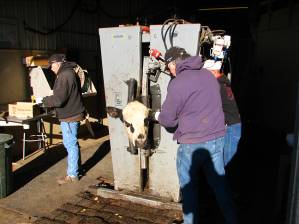 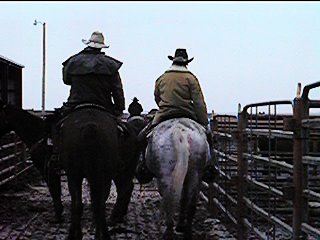 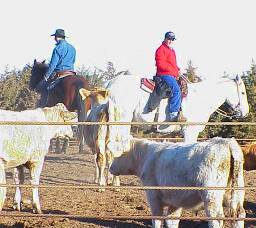 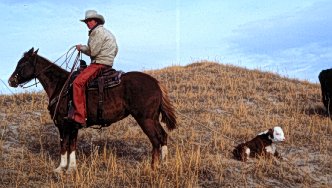 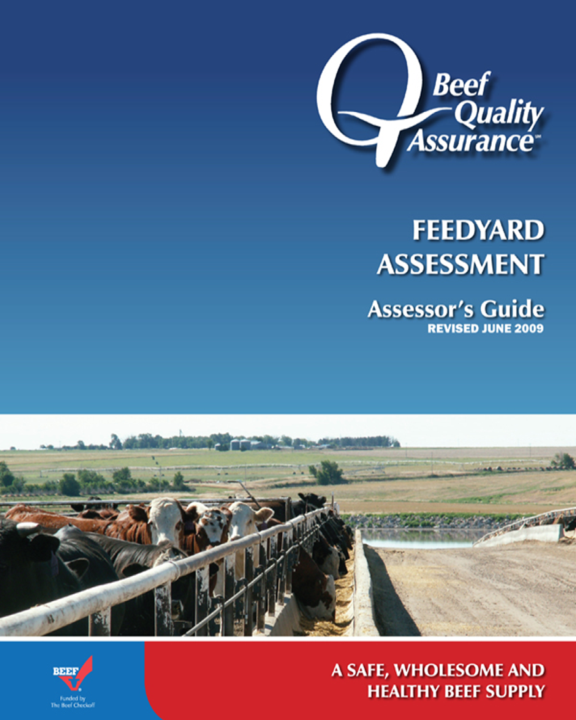 Freedom from Thirst or Hunger

Freedom from Discomfort

Freedom from Pain, Injury and Disease

Freedom to Express Normal Behavior

Freedom from Fear or Distress
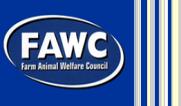 5
[Speaker Notes: In order to answer those questions, the Five Freedoms were used to create]
Creating the culture verses audit
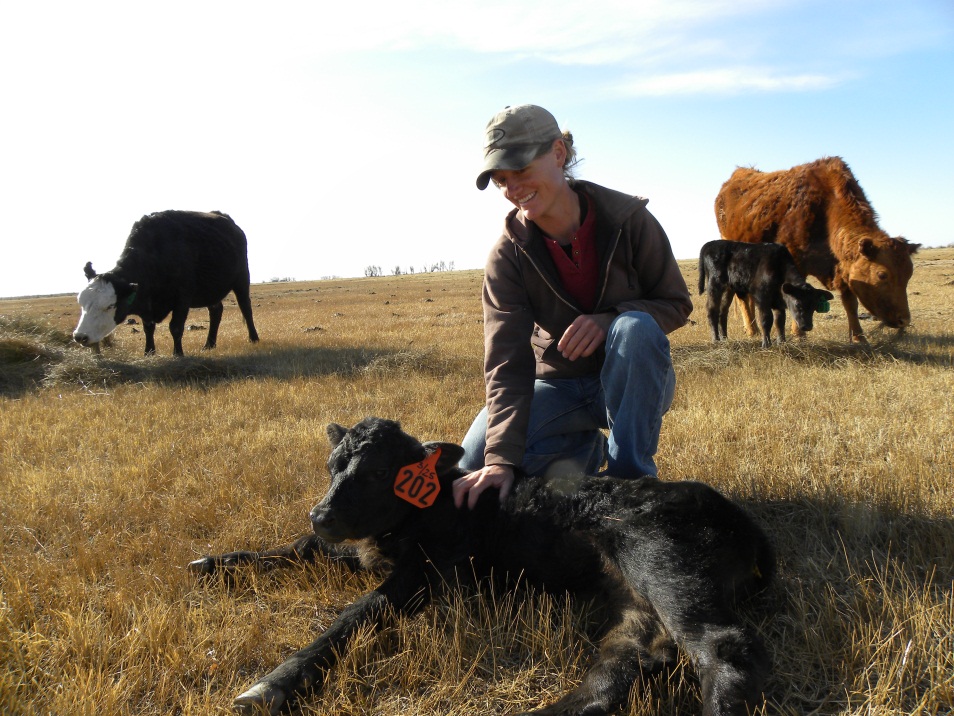 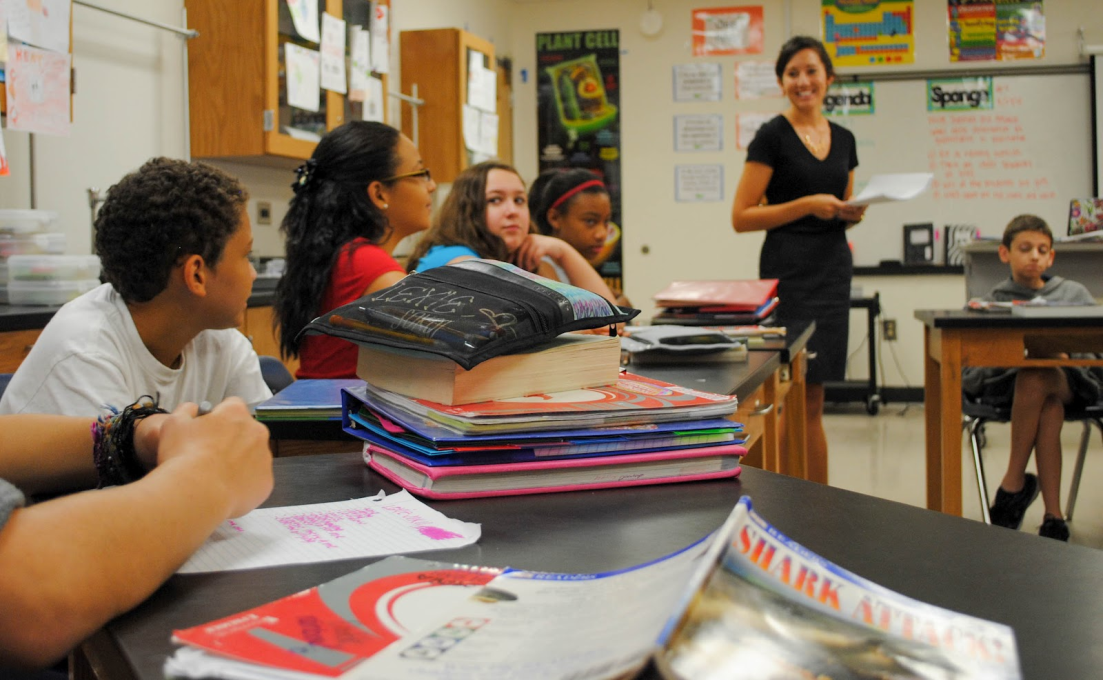 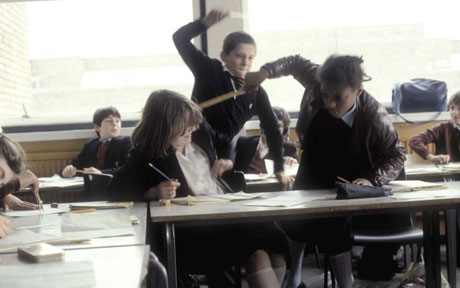 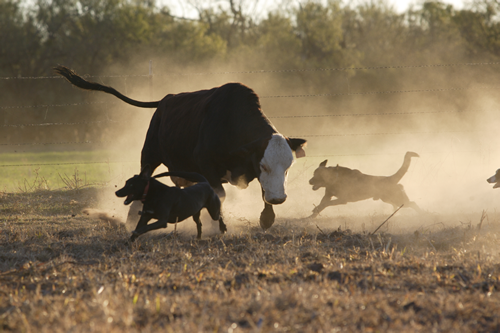 NCBA BQA Animal Welfare Assessment tool for feedyards
Freedom from abuse or neglect
Inappropriate use of driving aids
Hitting or beating an animal
Improper movement of non-ambulatory animal

Neglect of an animal that needs care or shelter
Starvation, downed animal, suffocation

Emergency Action Plan in place
Freedom from thirst or hunger
Random selection of cattle pens
Inspect water sources
Inspect feed bunks
Protocol for medicated feeds
Pre-harvest food safety
Production of feed delivery records
Feed quality
Consultation
Avoidance of mycotoxins and chemical residues
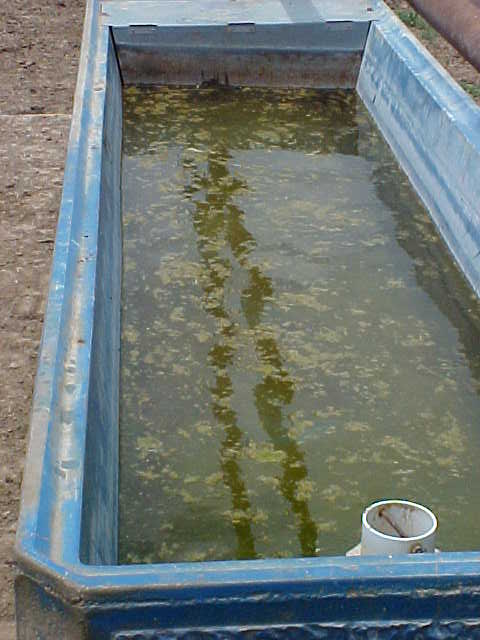 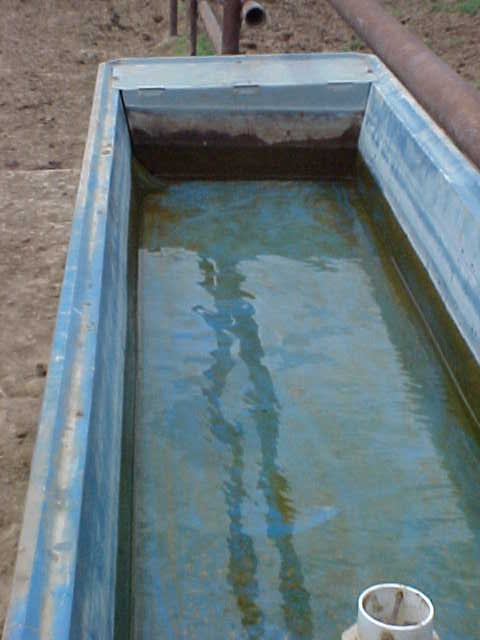 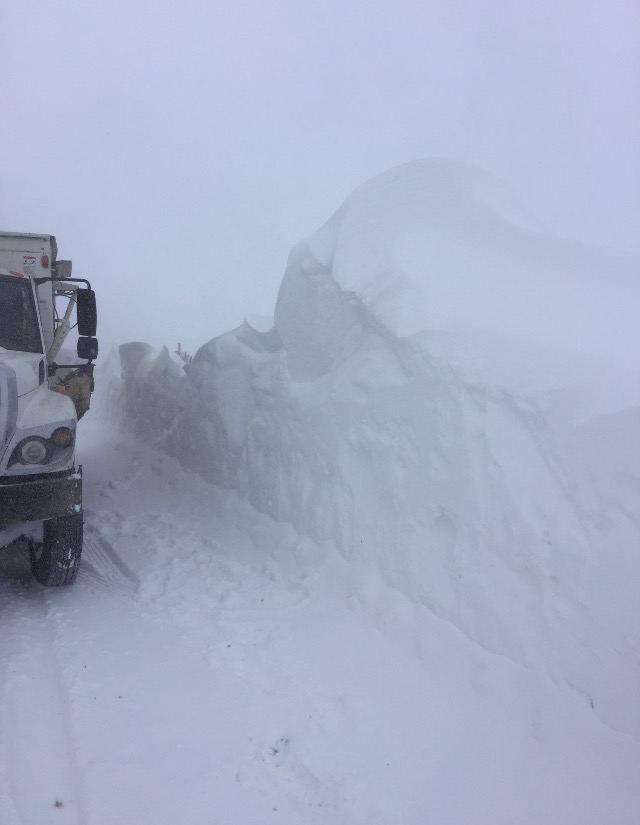 Freedom from discomfort
Random selection of pens across yard
Mud score
Protocols for general pen maintenance
Protocol includes plan for adverse rain and snow events
Inspection of….
Processing area
Loading/unloading area
Hospital area
Mud happens: Got a plan?
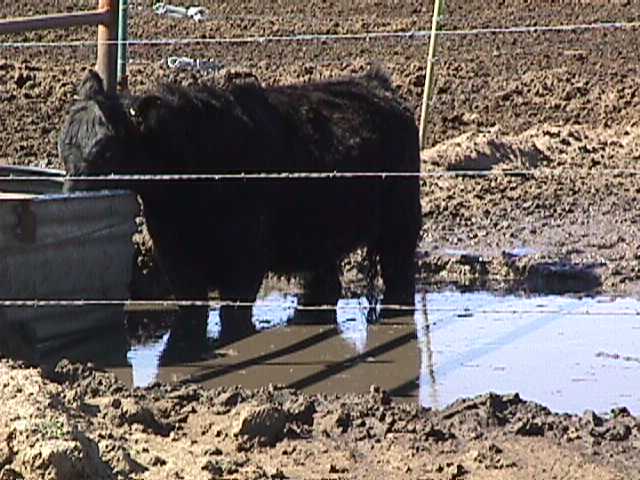 Winter time mud ADG losses

No mud		 0%
Dewclaw deep	 7%
Shin deep 		14%
Below hock 		21%
Hock deep 		28%
Belly deep 		35% 


Receiving pens!!!!!
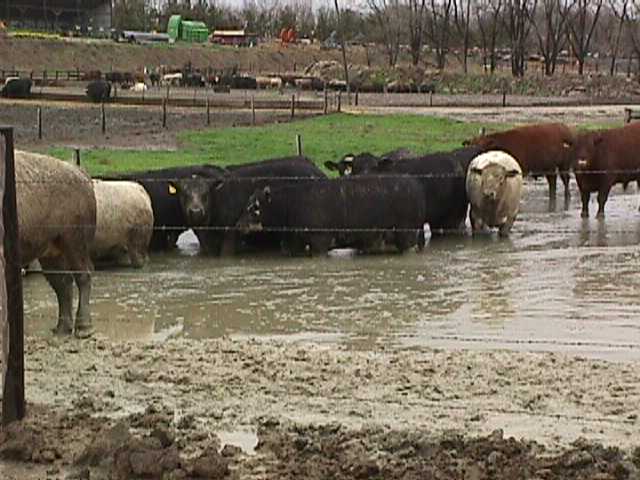 1991, Beef Feeder, UNL
Progressive Cattleman
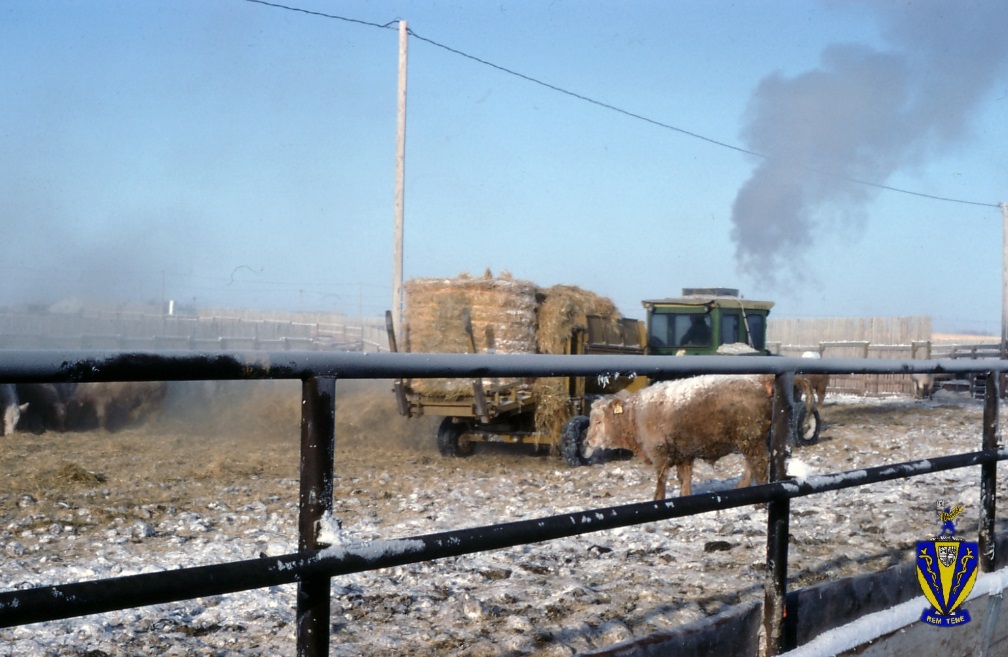 Good bedding pack composts, providing heat for cattle comfort
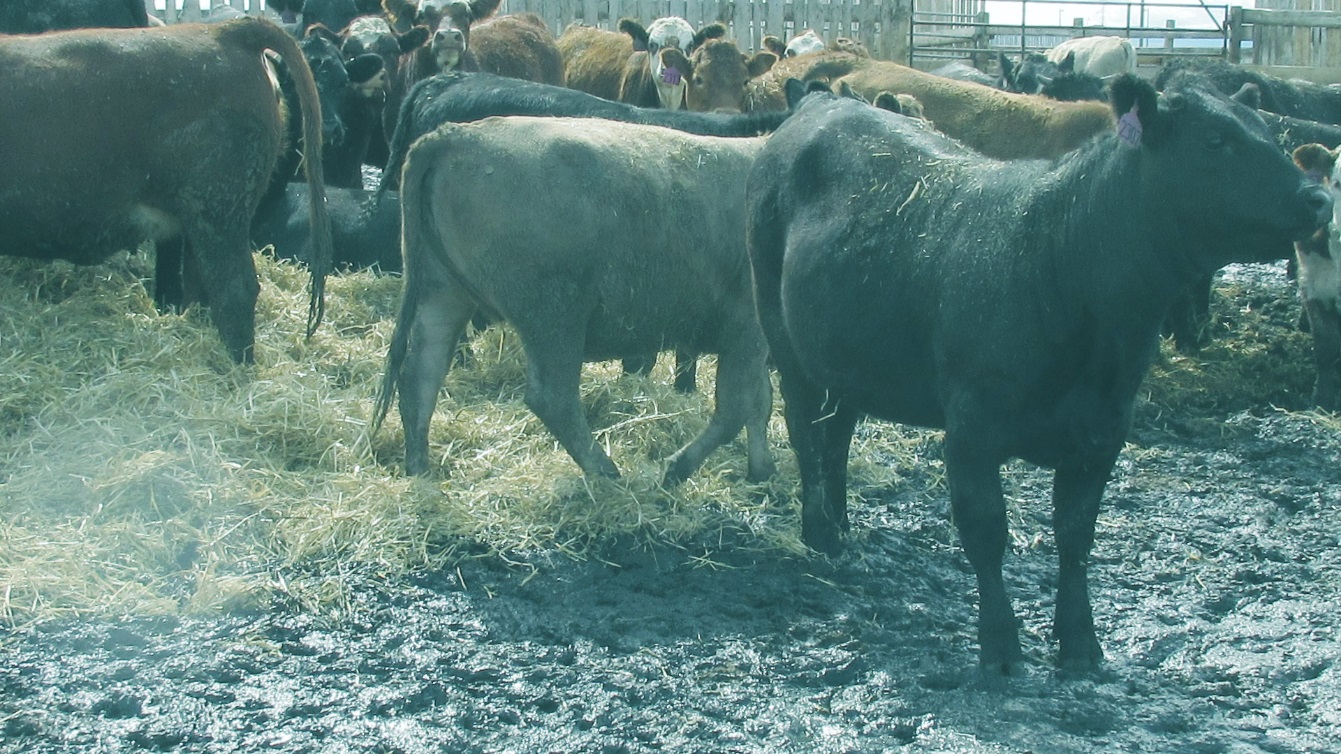 Bedding also improves pen
conditions & minimizes
manure tag on the hide
[Speaker Notes: Bedding during the winter months is also very important. This bedding provides a warm comfortable area for cattle to rest upon. Secondary effects of proper bedding are improved pen conditions, and minimizing the tag on the hides of cattle. Bedding material may come from a number of sources. Typically straw or corn stalks are used.]
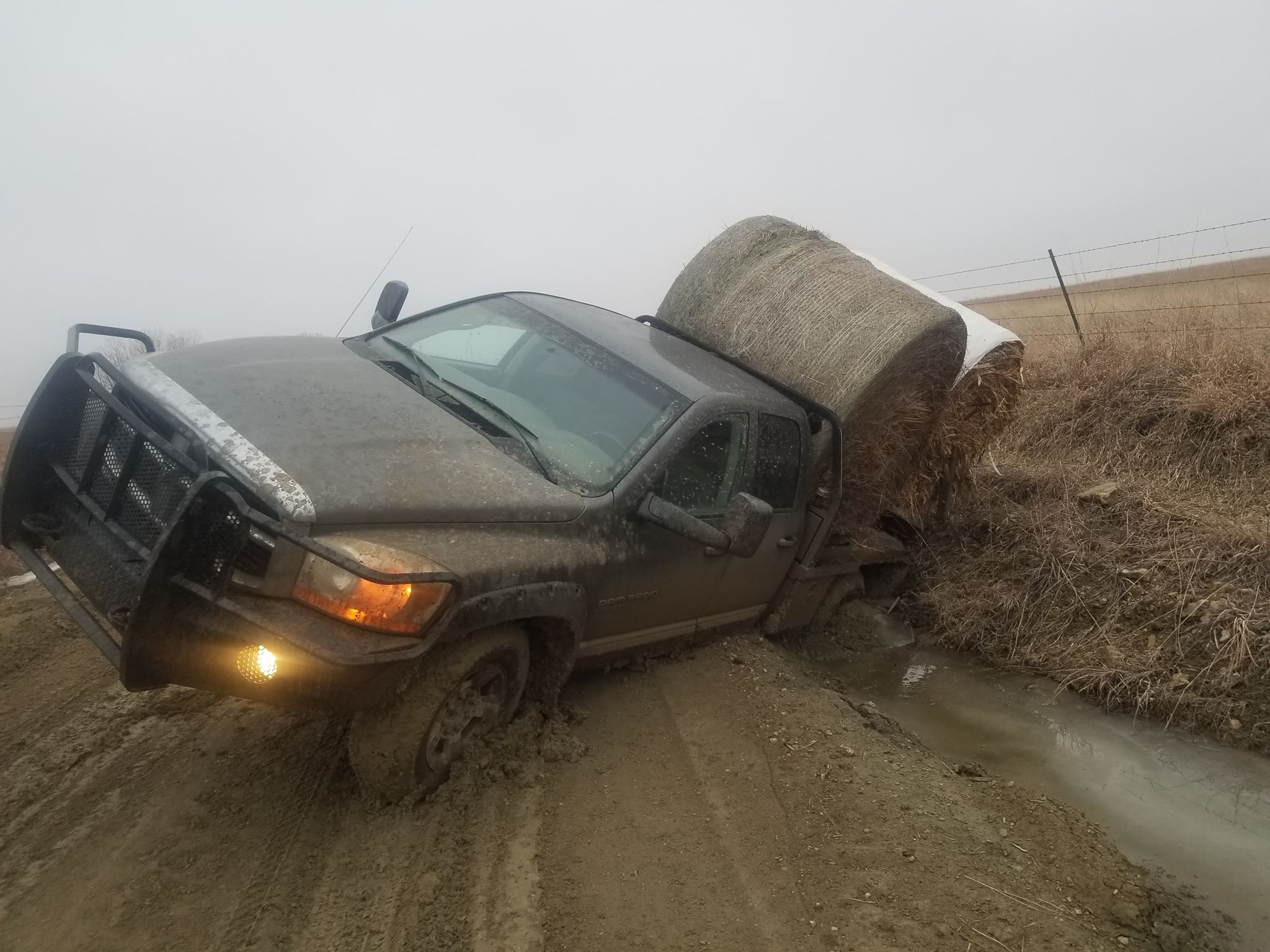 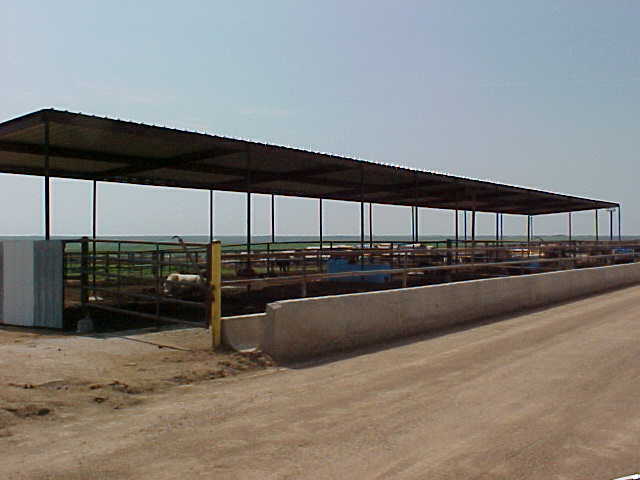 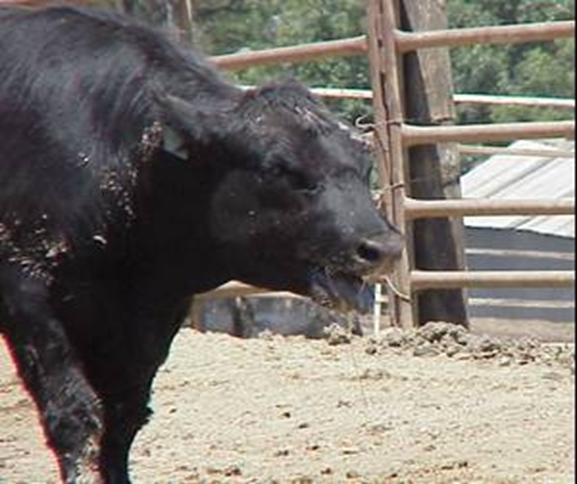 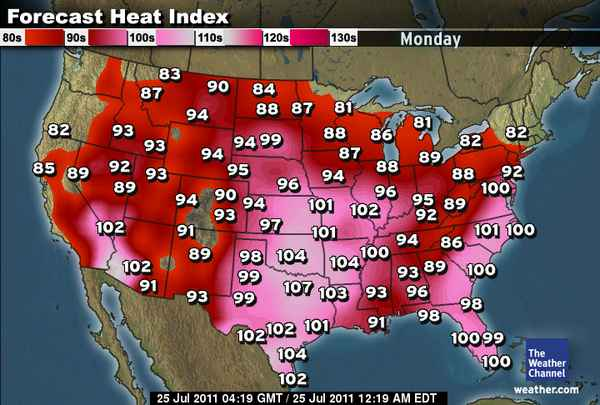 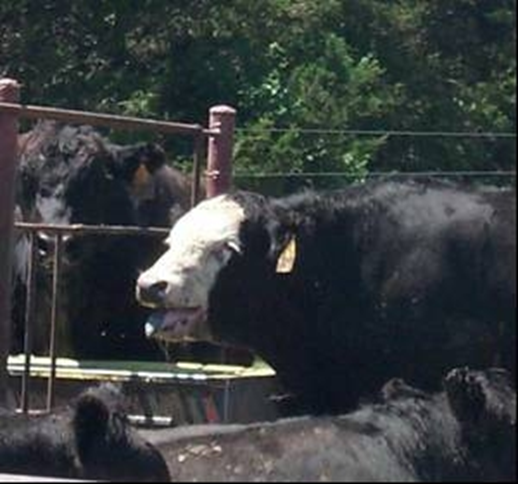 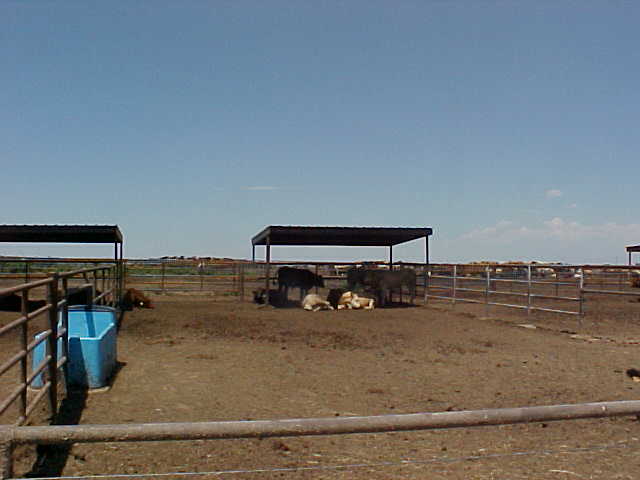 www.ars.usda.gov
Freedom from fear or distress
On-site audit of animal handling
Driving aid use
Cattle falling upon release from chute
Cattle stumbling or tripping exiting the chute
Cattle vocalizing before procedure
Cattle running or jumping exiting the chute
Cattle miscaught in chute

Review of facilities where animals could slip

Documentation of employee training for animal handling and caring for non-ambulatory animals
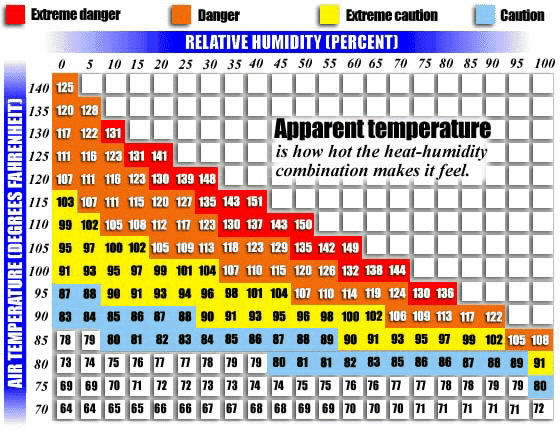 Processing Facilities/cattle handling
Must have proper facilities

NCBA BQA handling audits
10% hot shot
2% falling down exiting chute
25% running out of the chute
4% vocalization
No Hot Shots????
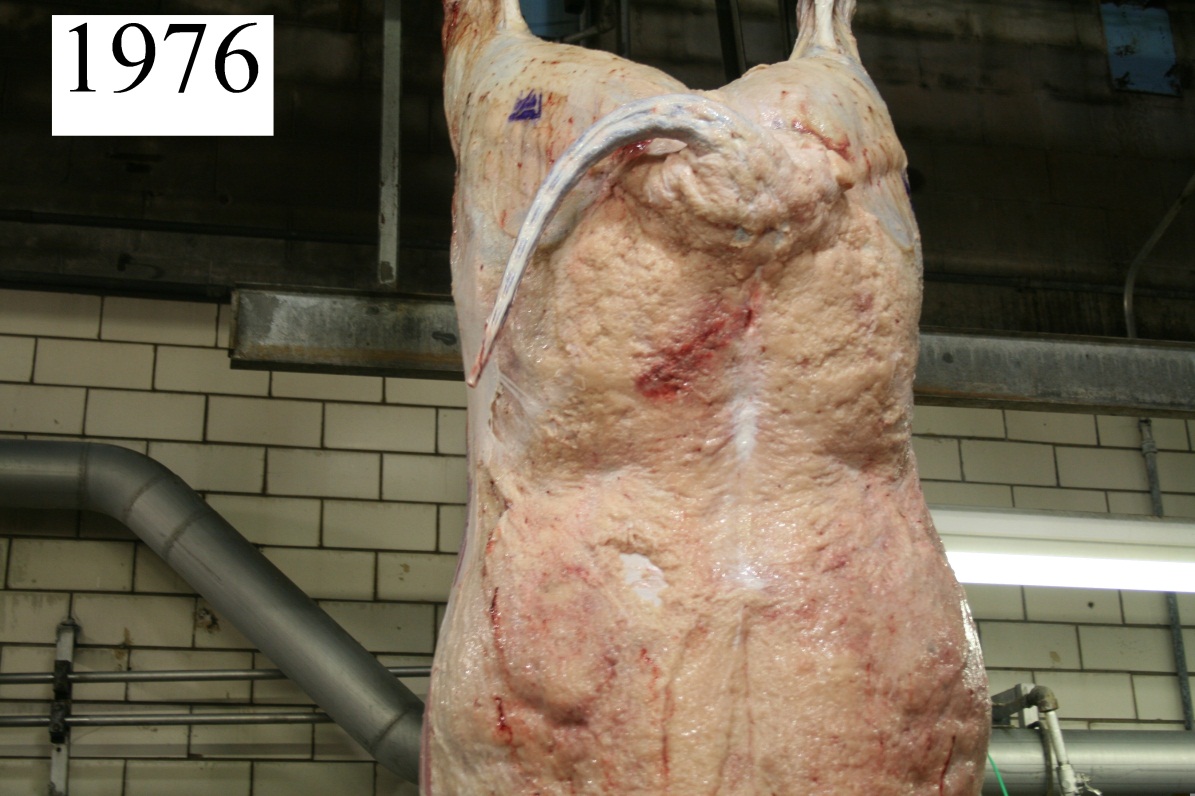 [Speaker Notes: Dr. Robyn Warner’s (Australia) recent works shows repeatedly shocking 15 min b4 slaughter results in decreased tenderness. But would this induce the same if not more stress than the proper use of a hot shot in addition to chronic pain and trim?]
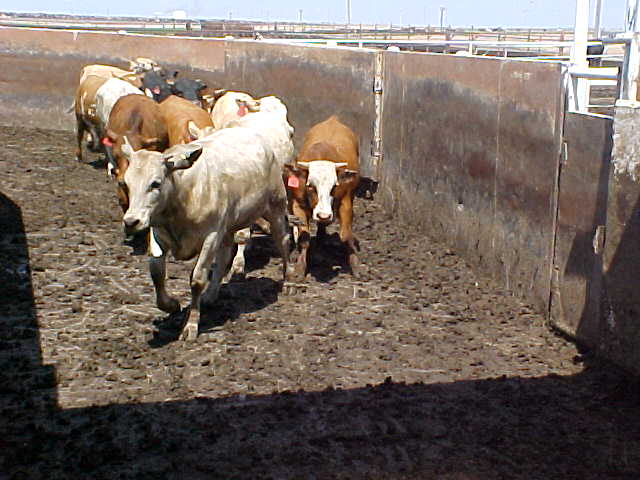 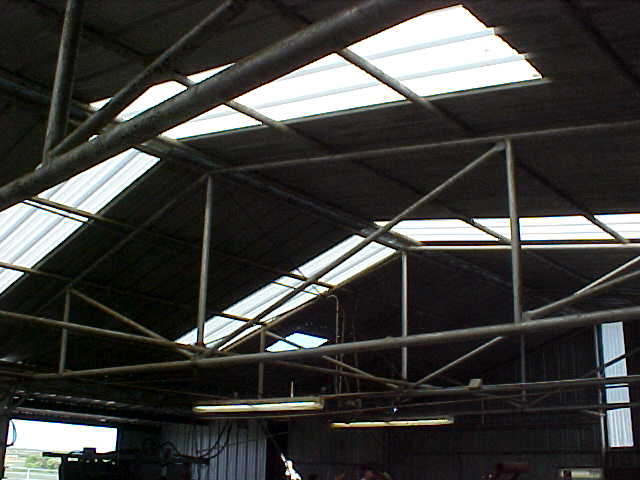 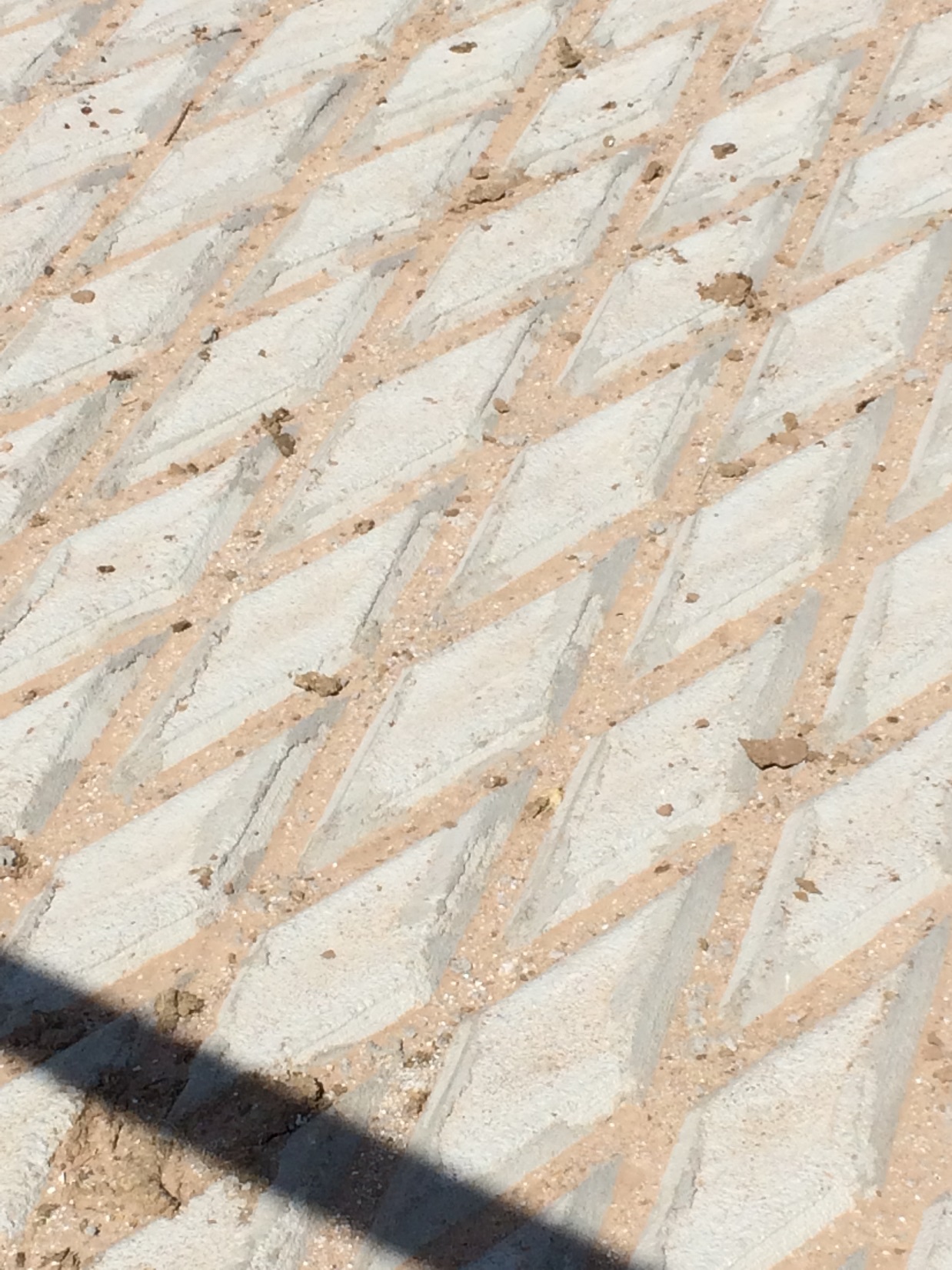 Tub system design by Temple Grandin
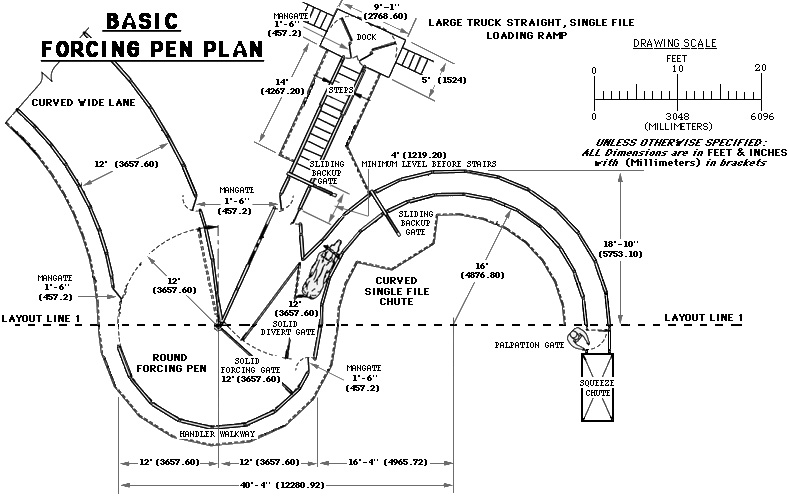 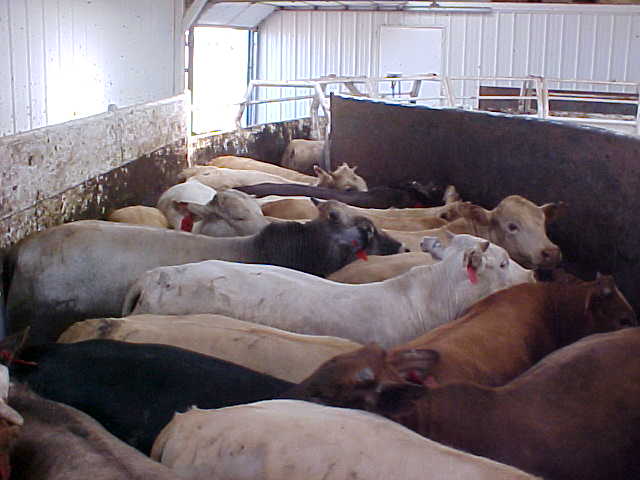 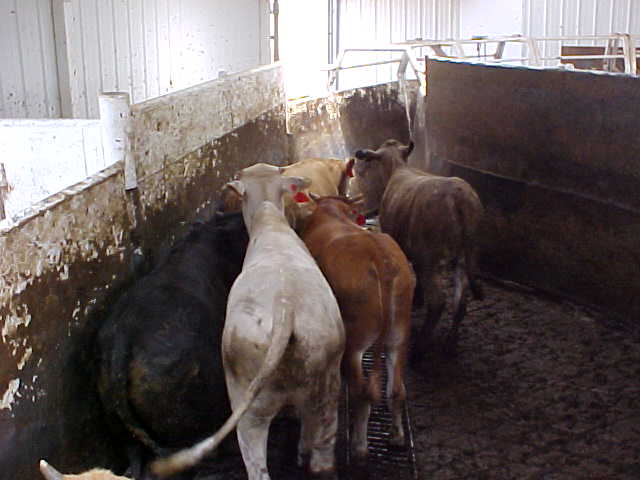 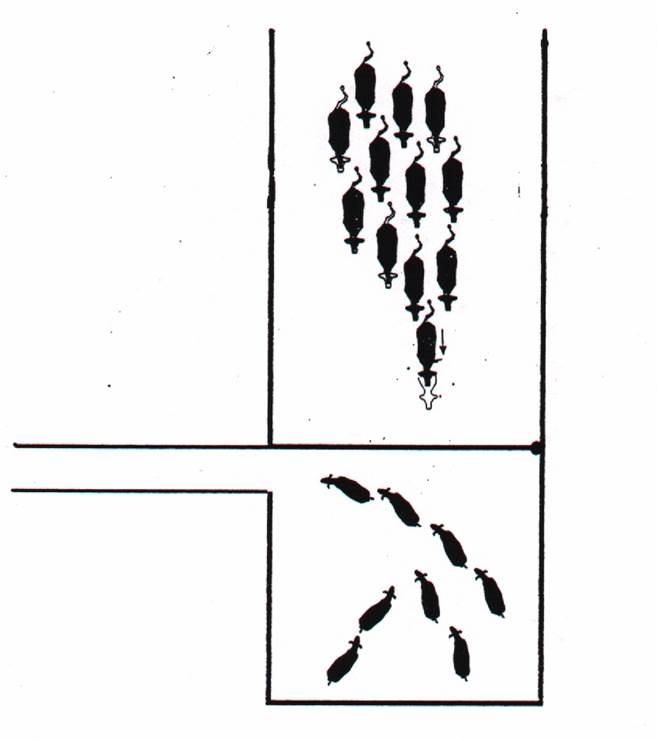 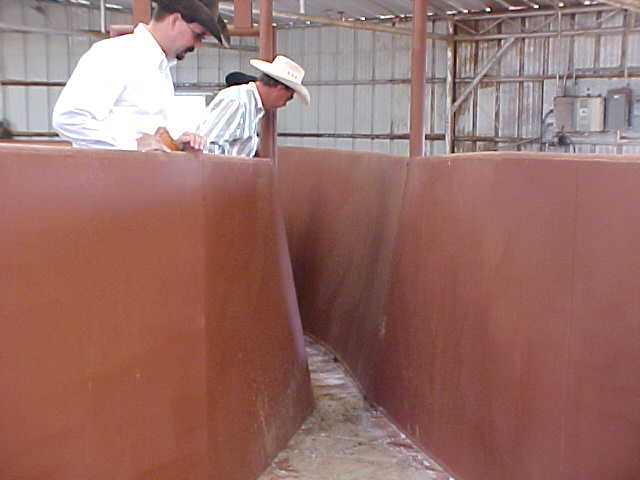 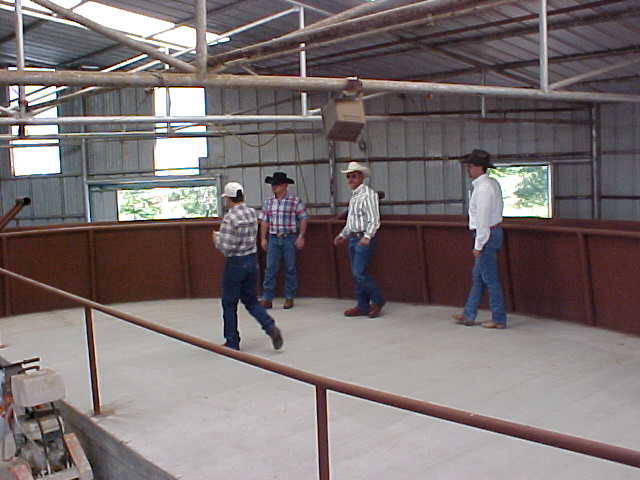 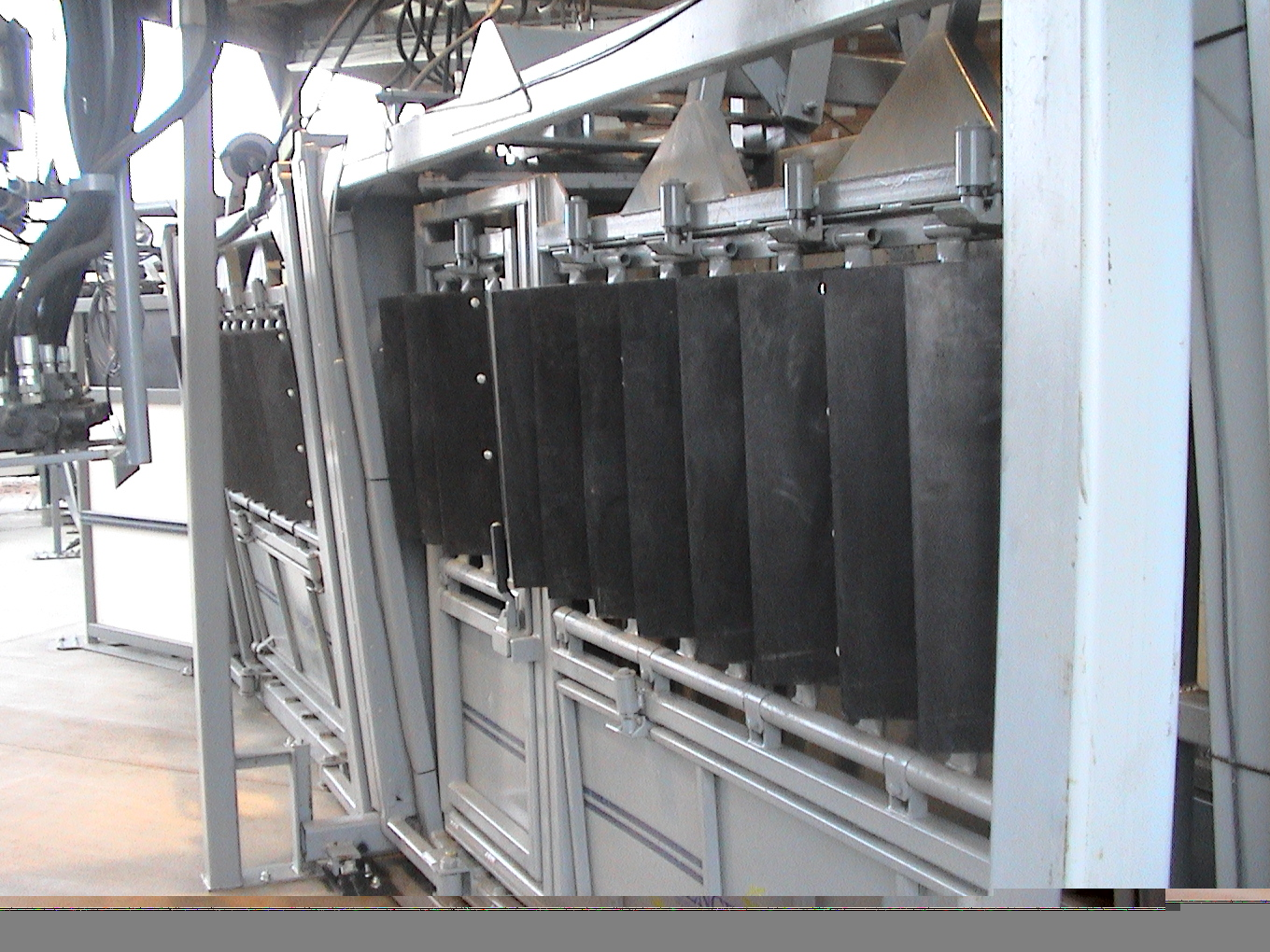 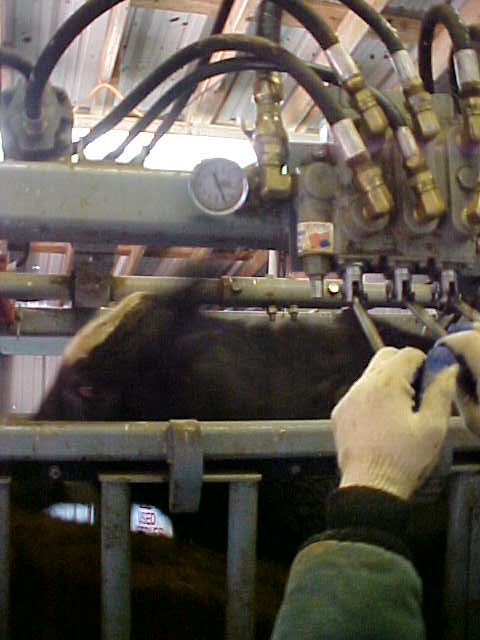 If pressure 
gauge doesn’t
go back to 
zero, we need
to replace it.
Pressure gauge
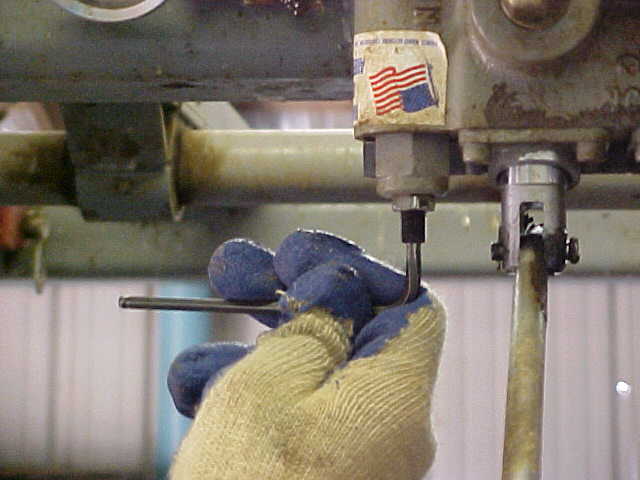 Rotate left to lessen pressure
3/16 inch
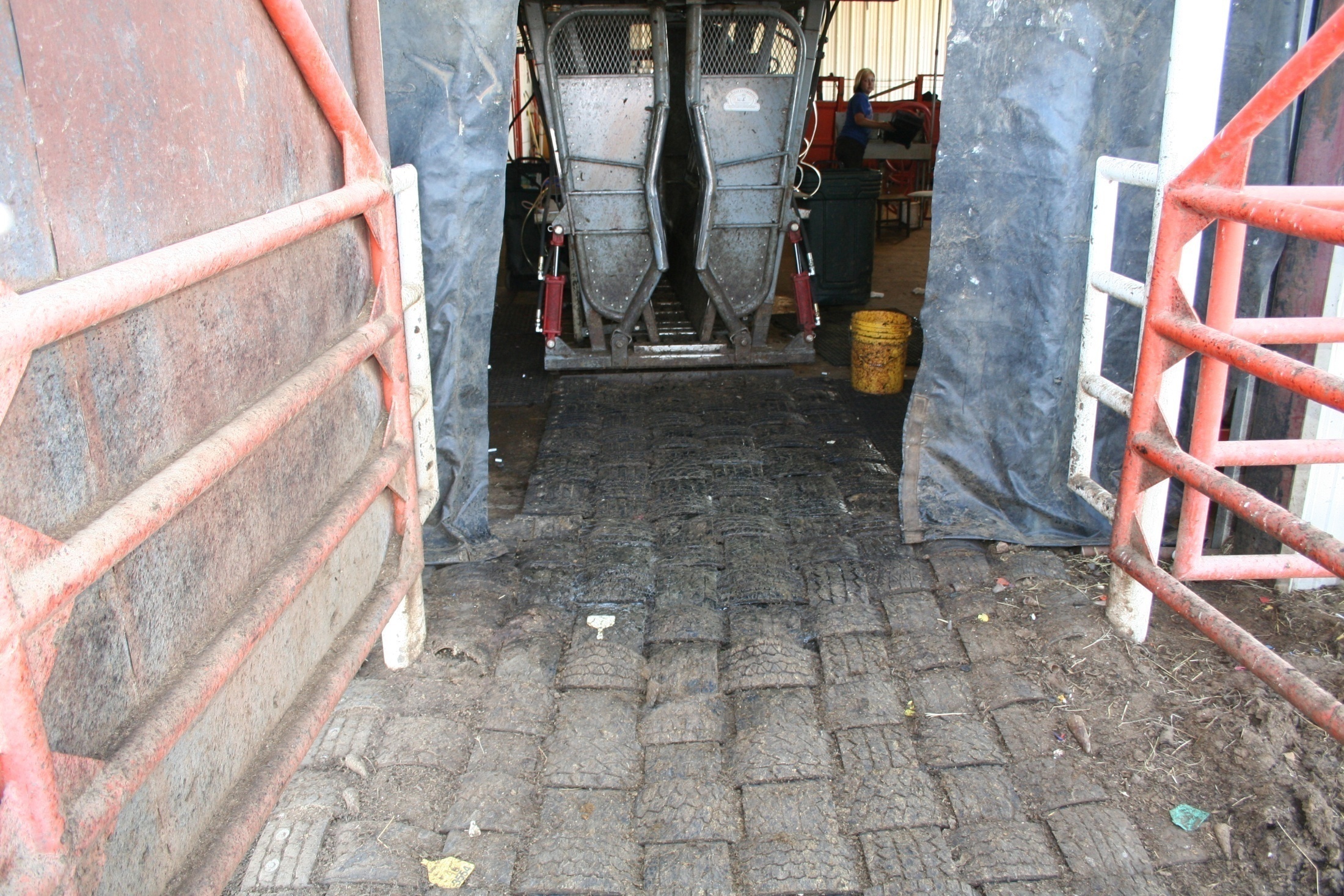 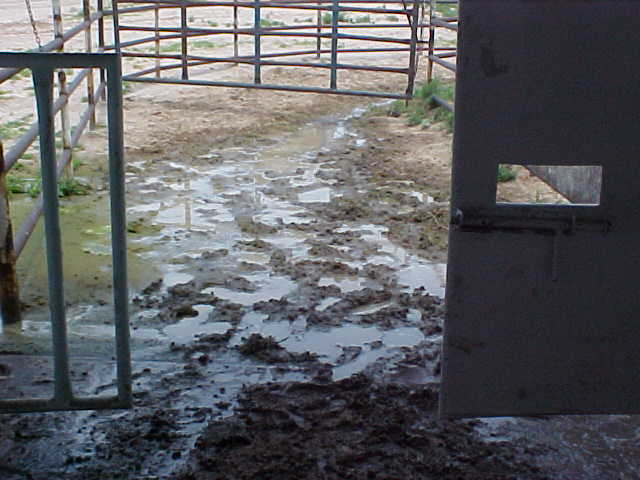 Toe tip necrosis/toe abcesses
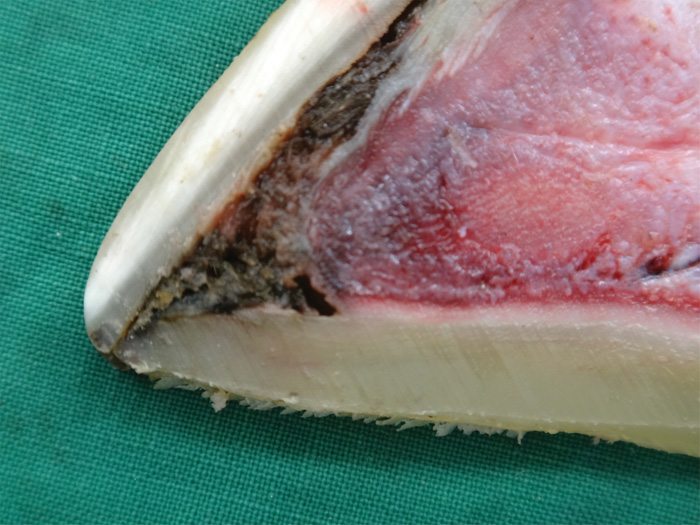 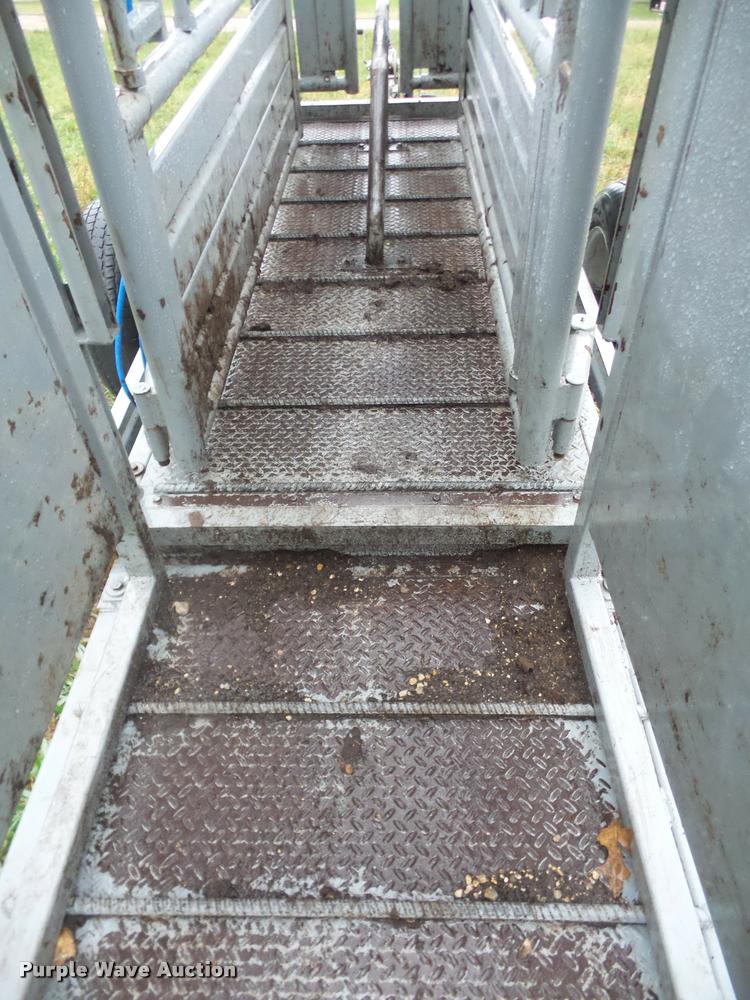 IDENTIFYING THE PROBLEM
Pick Up The Foot
Wash It 
Examine To Determine Cause of Lameness
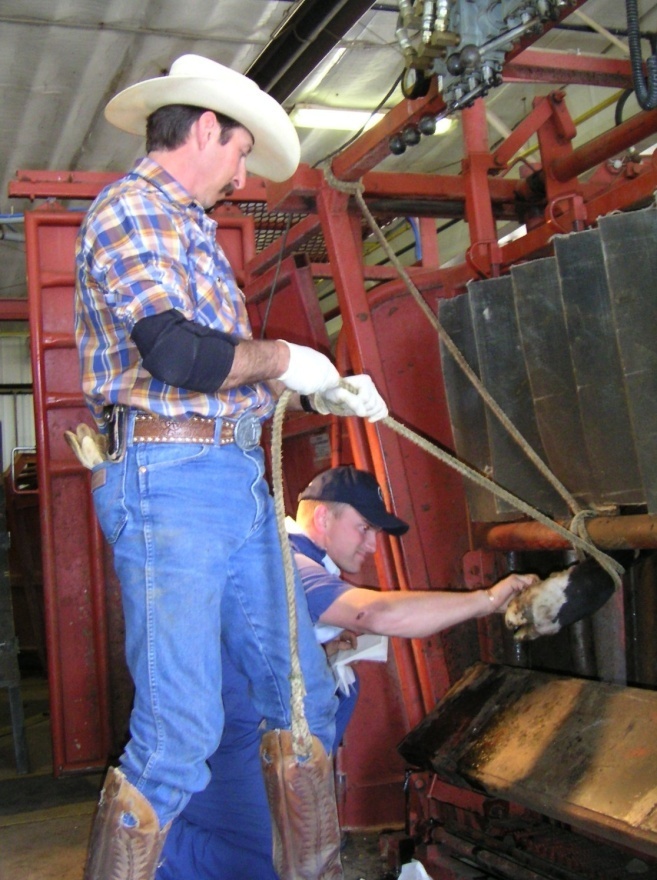 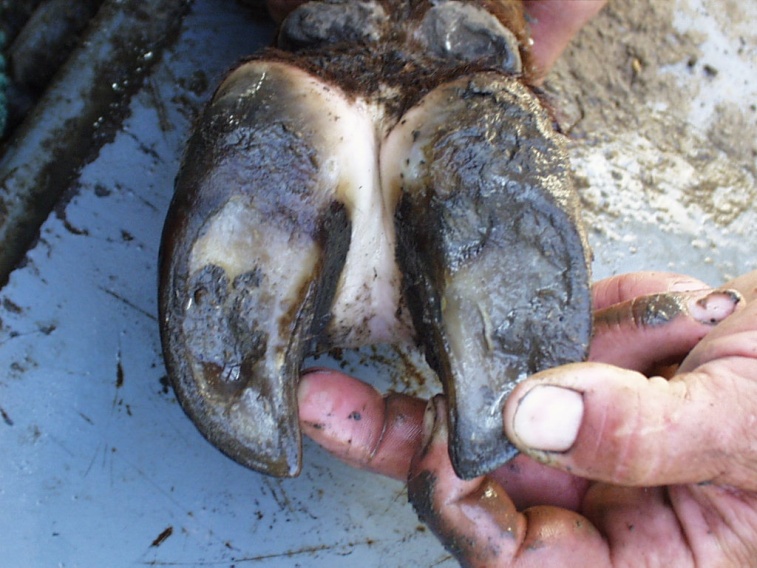 TOE ABSCESS
TREATMENT
Tip Toe To Drain Abscess And Relieve Pressure
DO NOT TRIM ENOUGH TO CAUSE BLEEDING
May require extended therapy
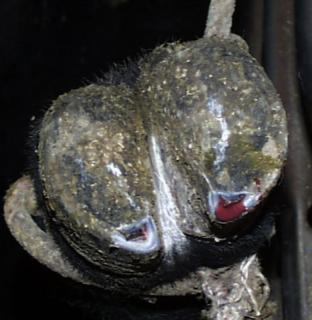 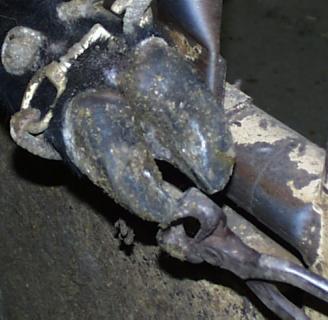 Too Deep
Correct
Cattle Handling Observations
47
Freedom from pain, injury or disease
Inspection of facilities for areas in which injuries could occur

Documentation of employee training for acceptable methods (when applicable)
Castration
Dehorning
Downed animal care
Euthanasia
Calvers
Documented BMPs & SOPs
49
Castration, dehorning and pregnancy: timing is everything.
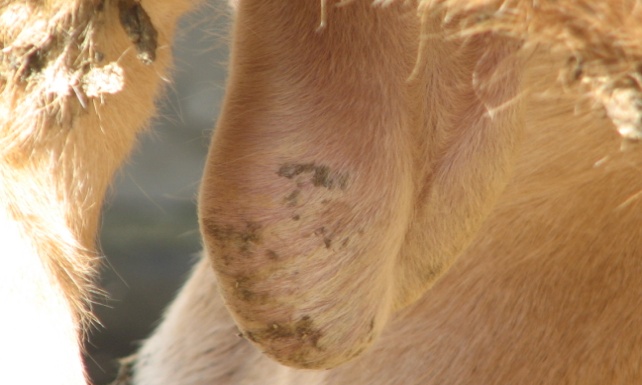 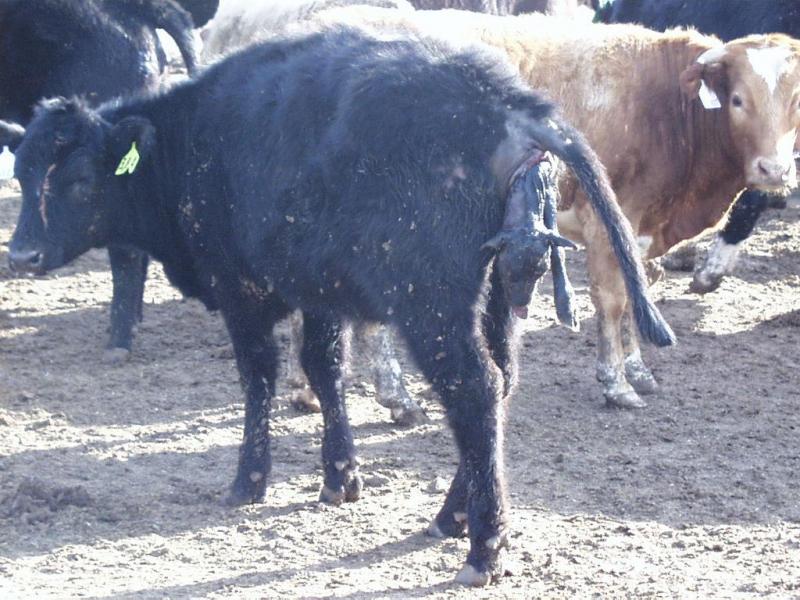 Responsible care for downed Cattle
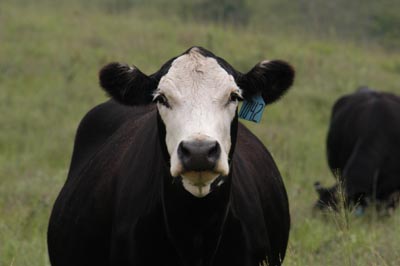 Causes of downed animals
Listeria
Polio
Lead
Tetanus
Nervous coccidiosis
Histophilus somnus
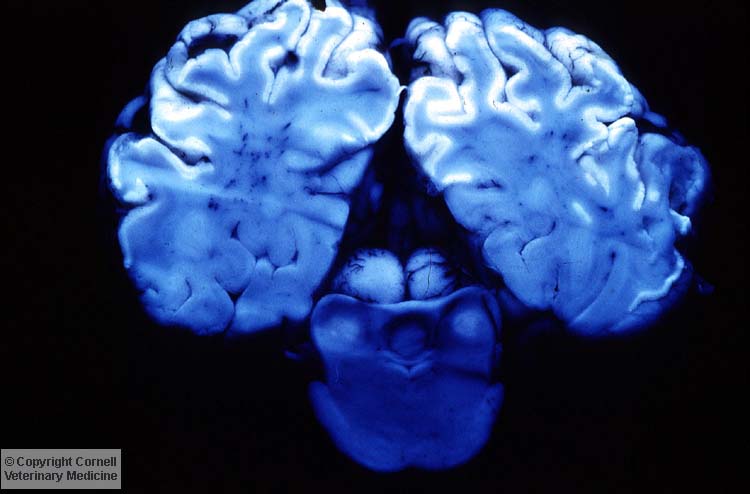 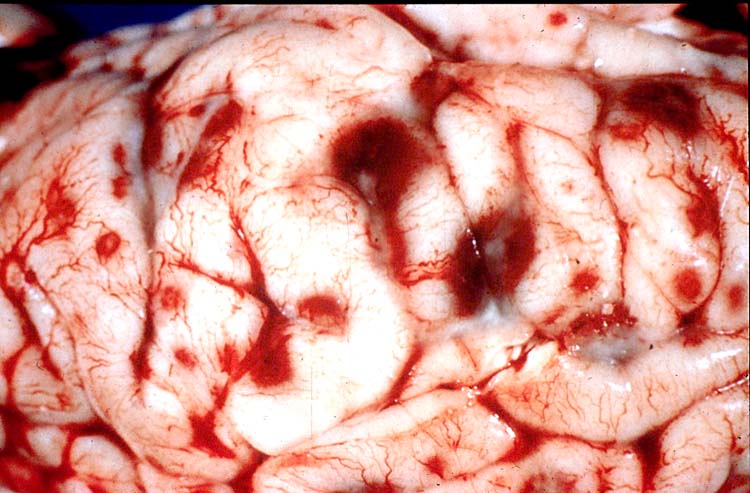 Care of Downer Cattle
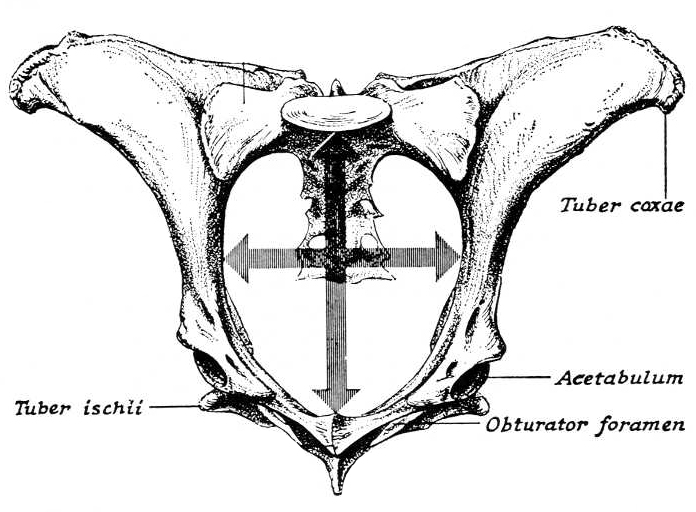 Moving  Downer Cattle
Unacceptable Transportation Methods:
Dragging 
Lifting with chains
Acceptable Transportation Methods:
Sled 
Low-boy trailer
Bucket of a loader
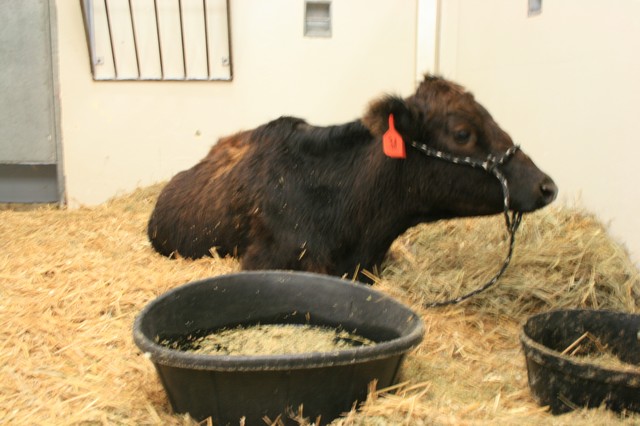 Nonambulatory/Injured Animals
slednsling.com
[Speaker Notes: This picture is an example of a sled which the animal is rolled onto the mat, and moved to a safe place to treat. Notice a rope halter is tied from the animals’ head to a rear leg. This is to prevent trauma to the animal’s head during this process. When handling nonambulatory animals animal and handler safety is important to keep in mind.]
Prognosis
Alert downer verses moribund

Animal husbandry
Shelter, hay and water
24 to 36 hours to show improvement
Roll every 6 to 12 hours to prevent compartmentalization

Humane euthanasia
EuthanasiaGunshot
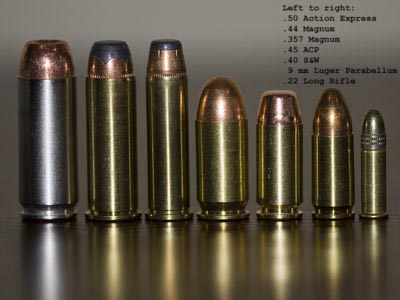 Euthanasia
[Speaker Notes: Safety is a priority when euthanizing feedlot animals. It is a good idea to have an easily assessable escape route when dealing with mobile sick/injured animals. Keeping the animal calm will help with proper euthanasia location.]
Animal Selection
Severely injured and unable to recover e.g. broken leg, broken jaw
Chronic, severe, or debilitating pain and distress from chronic disease
Show continuous weight loss or emaciation 
BCS < 2
[Speaker Notes: It is important that it is clearly defined when an animal must be promptly euthanized. Animals that have no prospect of improvement must be euthanized. Examples include:
Severely injured or non-ambulatory animals unable to to recover or cannot be slaughtered. 
May include
Broken leg
Broken back
Large wounds with a grim prognosis (into chest or abdominal cavity)
Chronic, severe, or debilitating pain from chronic disease. The animals have failed to respond to treatment and convalescent protocols. 
May include
Polyarthritis
Necrotic arthritis (clubfoot) 
Chronic bovine respiratory disease 
Show continuous weight loss or emaciation
Animals displaying a body condition score of less than 2 These animals typically have severe illness. They are very thin, all the ribs can be seen easily, prominent skeleton (vertebrae, hips, pin bones)
Non ambulatory and nonresponsive for more than 24 hours
After 24 hours the chances of the animal recovering is slim. Unless ordered treatment by the feedlot vet, they should be euthanized.]
Goals
Performed in a timely manner
Method of euthanasia should minimize
Pain
Distress
Anxiety prior to loss of consciousness
Methods should be:
Rapid 
Performed correctly
[Speaker Notes: The overall goal of euthanasia is to do it efficiently. It should be performed in a timely manner when the decision has been made that it is needed. The method chosen for euthanasia should minimize pain, distress, and anxiety prior to loss of consciousness. The method chosen must also be rapid and performed correctly.]
EuthanasiaAnatomical Landmarks
CT scan of the mid-sagital view of a representative skull from the .22 solid point treatment group
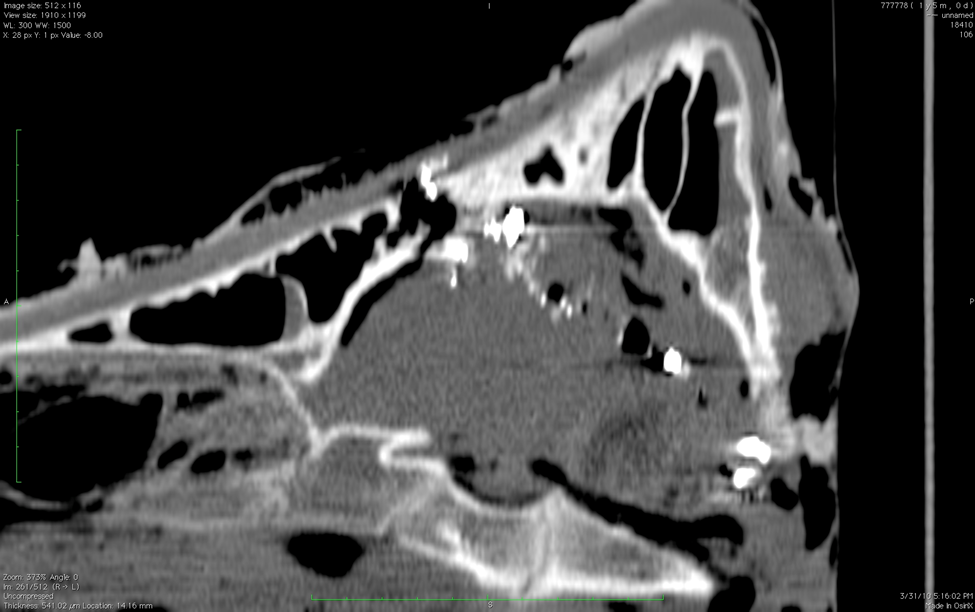 CT scan of the mid-sagital view of a representative skull from the .22 hollow point treatment group.
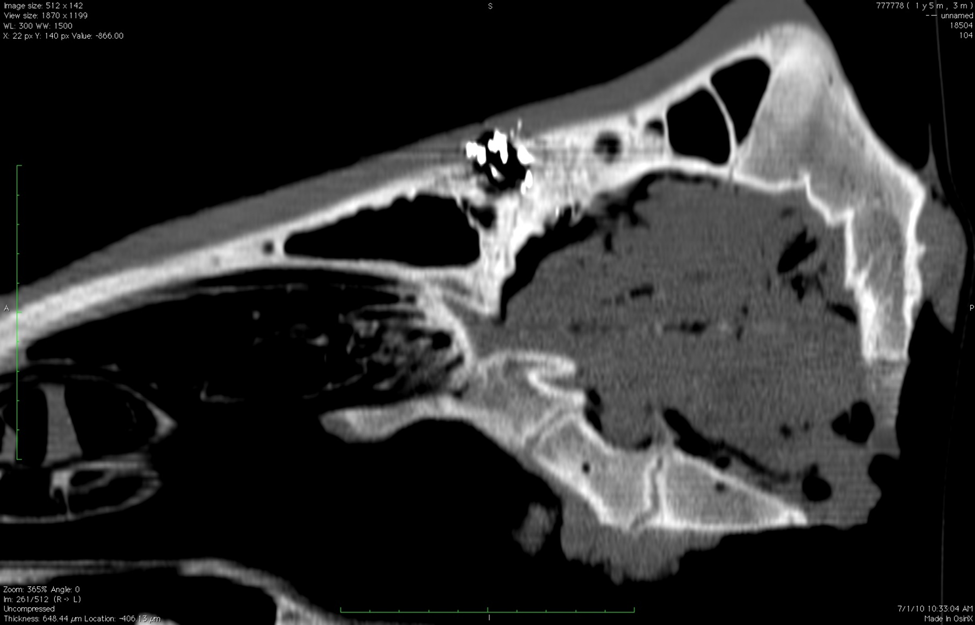 CT scan of the mid-sagital view of a representative skull from the 9mm pistol treatment group.
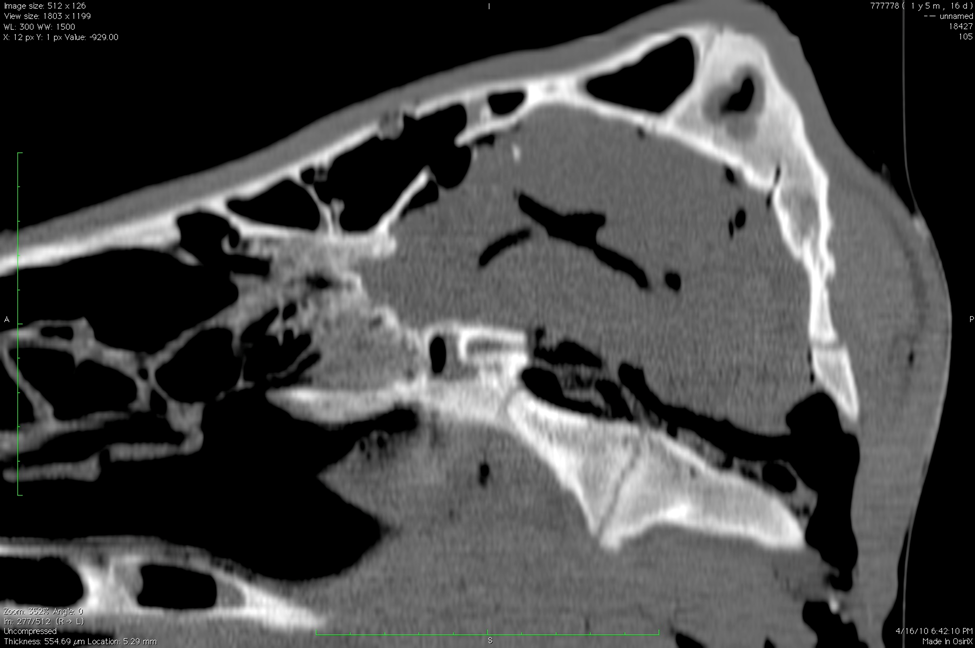 CT scan of the mid-sagital view of a representative skull from the 12 gauge 1 oz slug treatment group.
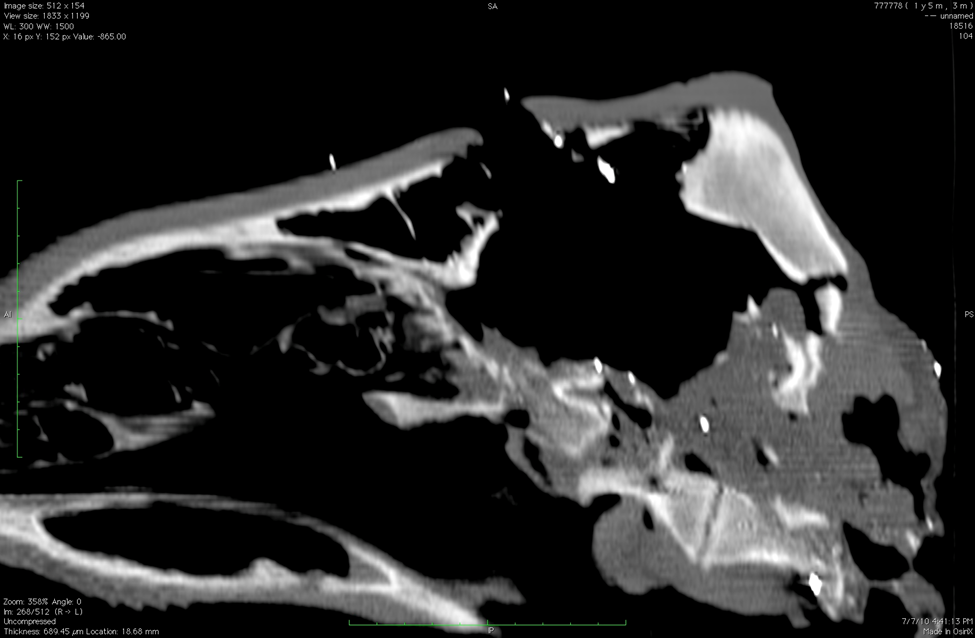 EuthanasiaCaptive Bolt
Dangerous in field situations or may not gain results you want
Confirmation of Unconsciousness/Death
[Speaker Notes: Confirmation of death is very critical regardless of type of euthanasia. It is common to see limb movements and an agonal non-repetative breath. The following can be used to confirm death:
Lack of corneal reflex (a conscious animal will blink when the eyeball is touched)
Large dilated pupil, Also the eye returns to the center of the socket
Lack of respiration (movement of chest in a rhythmic pattern indicates respiration)
Lack of heart beat (use of a stethoscope behind the elbow)]
Unacceptable methods of euthanasia
Manually applied blunt trauma to the head

Injection of any chemical substance

Injection of air into a vein

Electrocution as with 120 or 220 volt electrical cord
Disposal of mortalities
Withdrawals
Set by the FDA (part of approval process)
It is illegal to sell treated cattle that have not met the product withdrawal time
Not just antibiotics
Vaccines
Dewormers/pesticides
Most animal health products
Tolerance Levels
Levels deemed safe by the FDA
Measured in PPM or PPB
Some products have Zero Tolerance
No detectable amount allowed
Monitored at processing facilities
Violations lead to condemned carcasses, regulatory action, fines, herd quarantine, or criminal prosecution
Drug Residues
Failure to observe withdrawal times
Injectable products
Oral products
Feed additives
Pesticides
Causes for Drug Residues
Off label usage
**FARAD guidance by veterinarian under VCPR
Too high of volume
Improper placement (SQ vs. IM)
Compromised tissue
Compromised health
Kidney/liver function
Reduced Clearance
Carcasses with antibiotic residue by production class in 2010
Beef cows = 0.11%

Dairy cows = 0.15%

Market Steers = 0.06% 

Market Heifers = 0.00% 

Market Hogs = 0.13% 

Poultry all classes = 0.00%
Source: FSIS, 2012
Injection Site Management
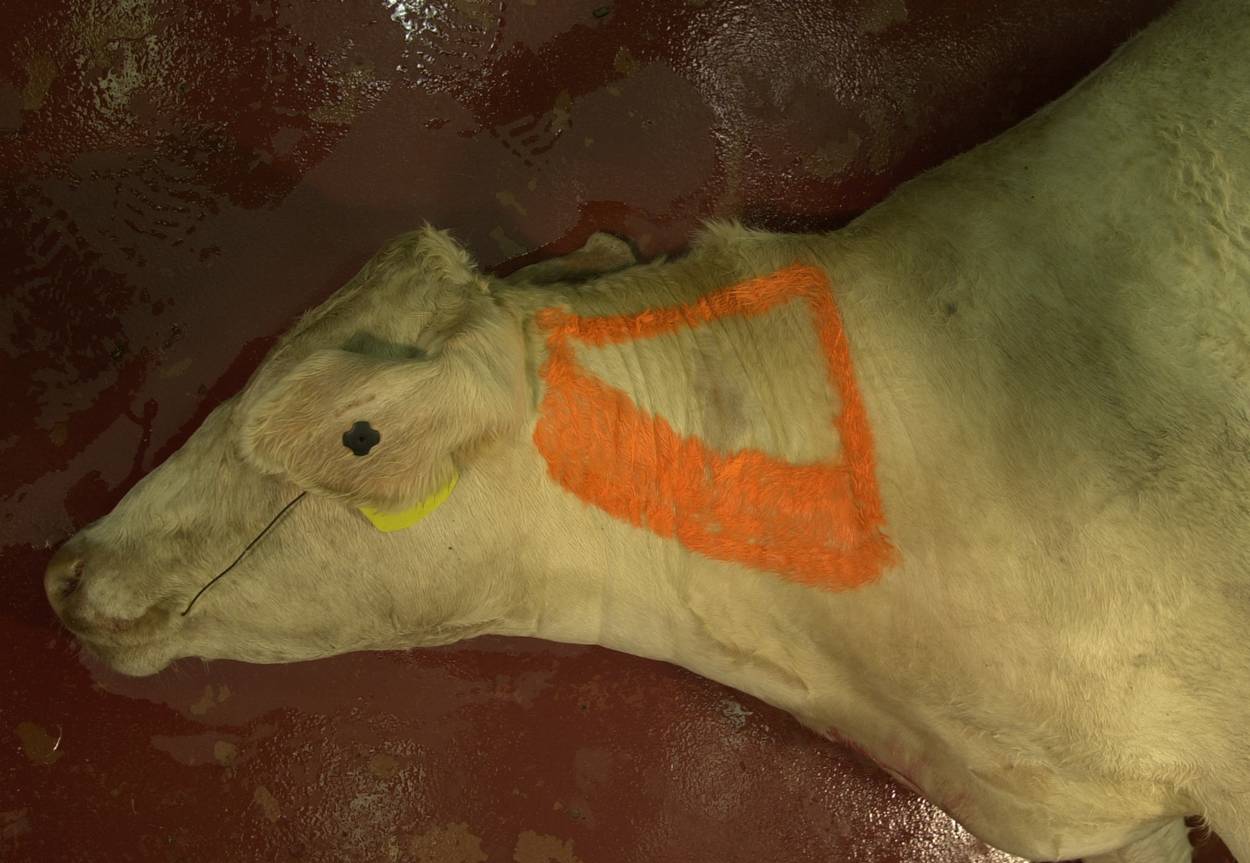 Injection Triangle 
A - Ahead of point of shoulder 
B – Above the vertebrae 
C - Below Nuchal	Ligament
C
A
B
Proper Injection Route
Subcutaneous (SC)
Intramuscular (IM)
IM
SC
Skin
Subcutaneous tissue
Muscle
Appropriate Needle Size
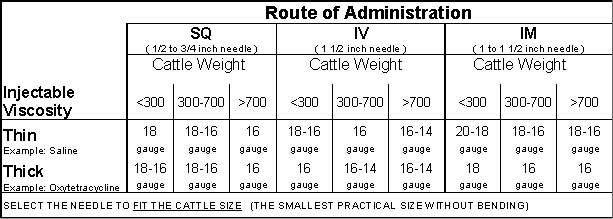 16-18 gauge ½ to ¾ inch needles for SQ
16-18 gauge 1 to1-1/2 inch needles for IM
Injection Spacing
4 inches apart
Hand width apart
Side-by-Side
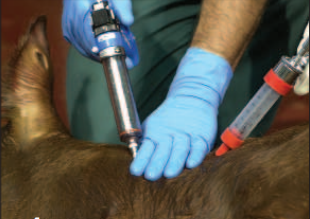 Injection Volume
Read product label
Maximum – 10 mL / injection site
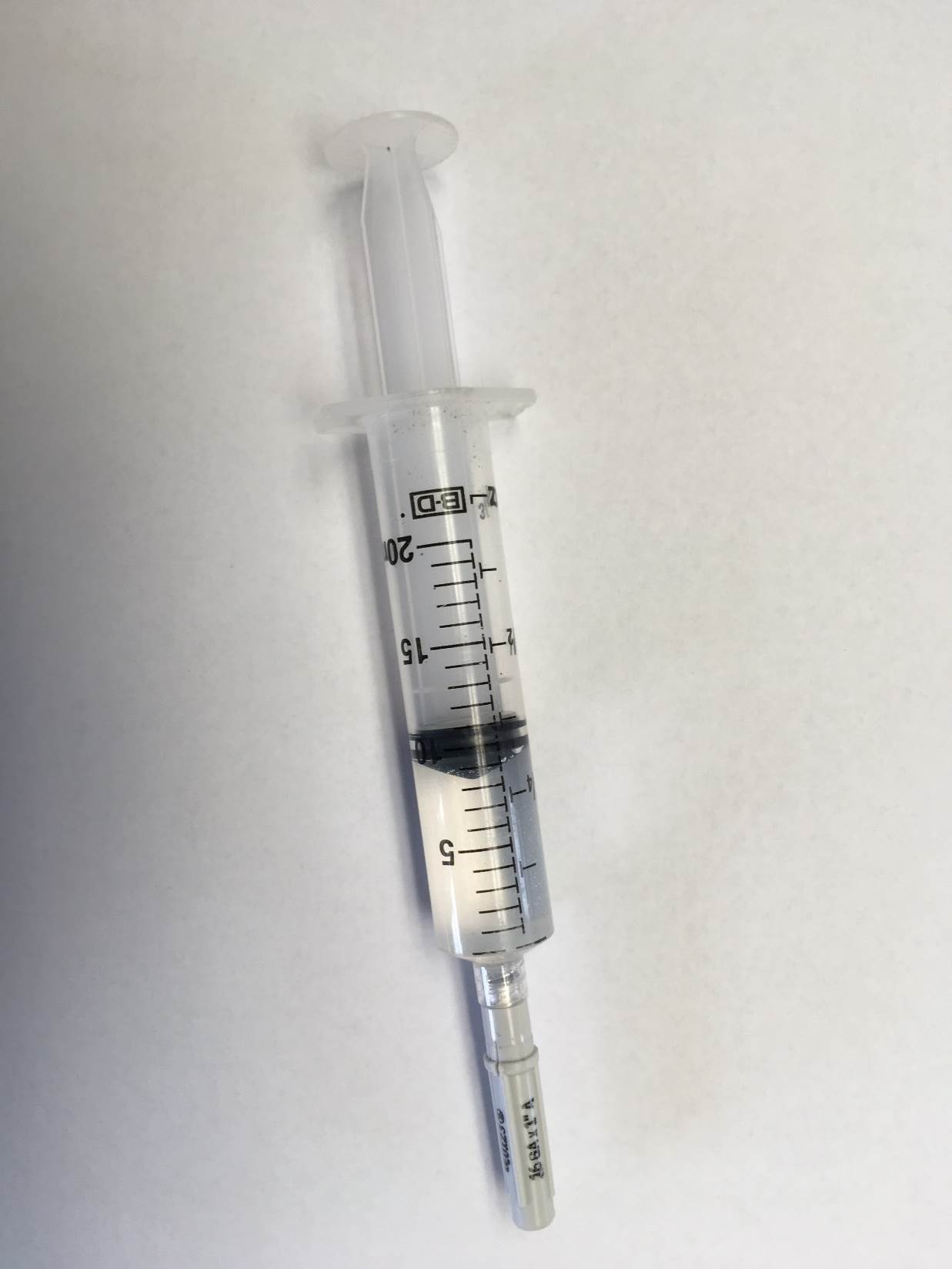 Sanitation
Disinfect needles when injecting non-MLV products
Change needles with MLV vaccines
Never re-enter bottle with used needle
Changing needles
USDA recommends single use needles (3/1/18) press release bulletin 
BLV, BVD, Anaplaz
Injection Site Lesions
Don’t inject into top butt
Incidence of Blemishes at Harvest
Colorado State University
Lesion Damage (continued)
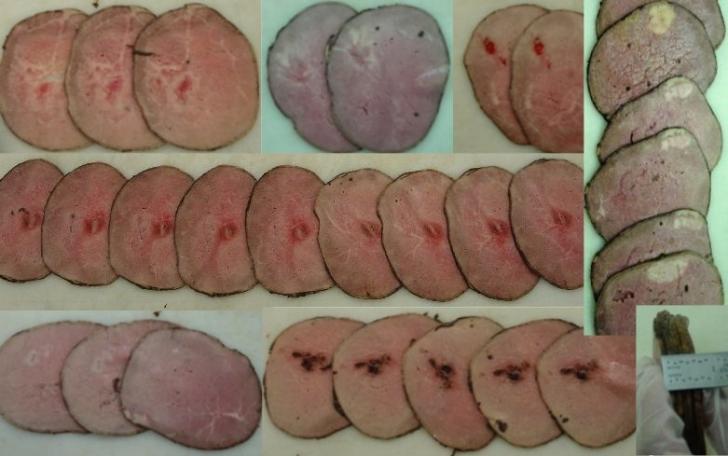 Eye of Round Injection Lesionsfound in Beef Purchased for Roast Beef Sandwiches
[Speaker Notes: Lesion Damage (continued)
Eye of Round injection lesions found in beef purchased for roast beef sandwiches.]
Quality Control of Animal Health Products
Proper storage temperature 
Often 35°-45°F
Storage temp on Label
If Delivered, ensure proper temperature upon arrival
Always transport with ice packs (Do not allow direct contact)
Storage Matters
Store under proper conditions
When purchased
Prior to use
Chuteside
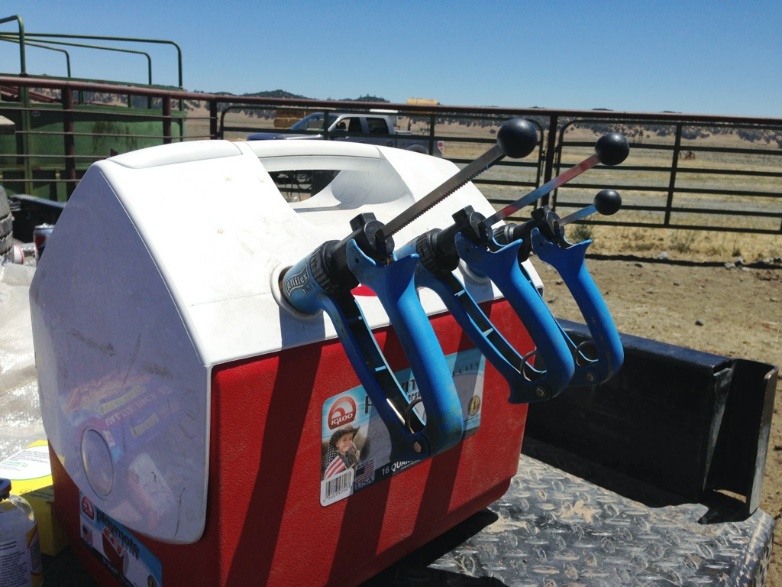 Refrigerators
University of Nevada
20 ranches, 4 feed stores
25% of the refrigerators failed to maintain vaccines in the safe zone (35°-45°F)
University of Arkansas
180 refrigerators tested
45 were only at proper temp range 5% of the time
76% were unacceptable for storing animal health products
23% <5yrs, 34% 6-10 yrs, 22% 11-15 yrs, and 21% >15 yrs old
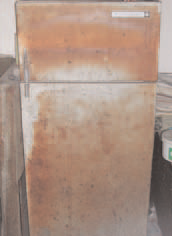 Vaccines
Protect from sunlight
Protect from freezing
Do not mix different vaccines together
Mix up only what you can use in 1 hour
Keep vaccines thoroughly mixed
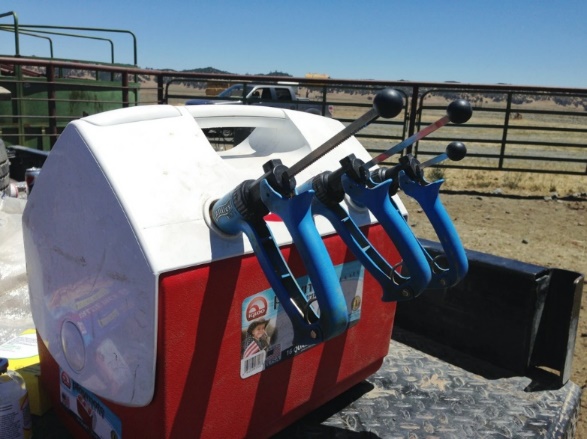 Vaccination Process
Mark syringes for different vaccines
Use products from original containers
Never re-enter a bottle with a used needle
Keep equipment clean
DO NOT use disinfectant with MLVs
Can also damage Killed
“As much as cattle are worth, I’m going to do all I can to help them live”
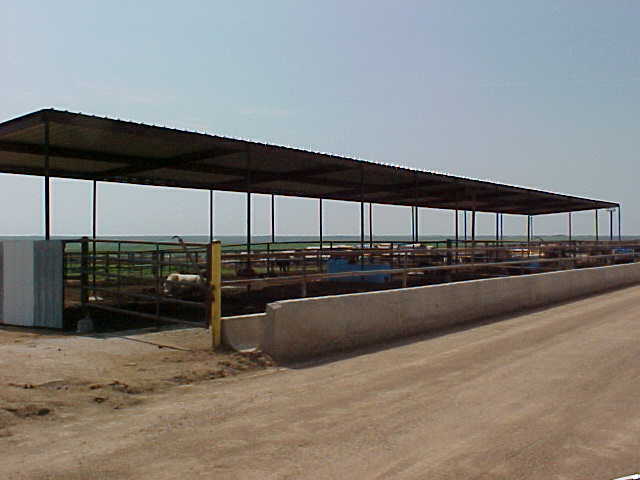 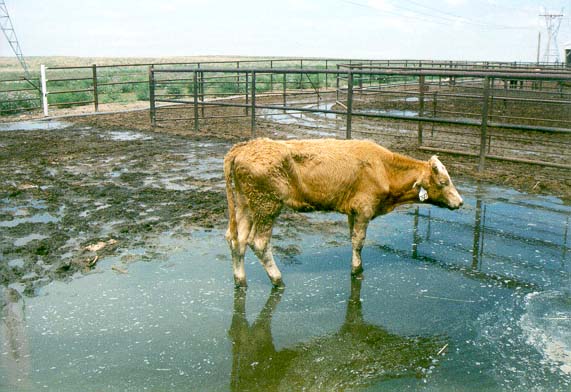 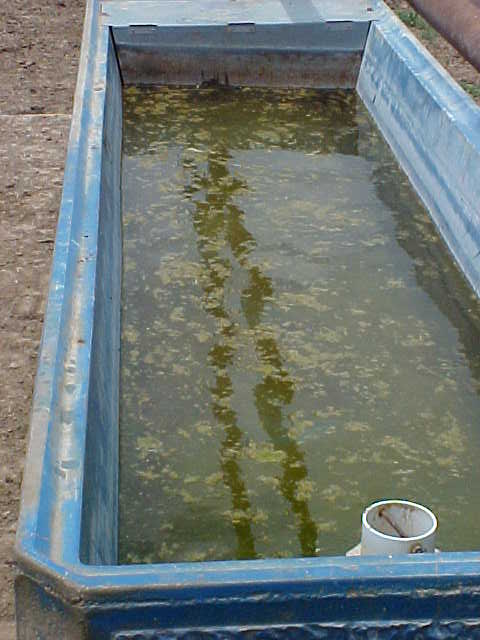 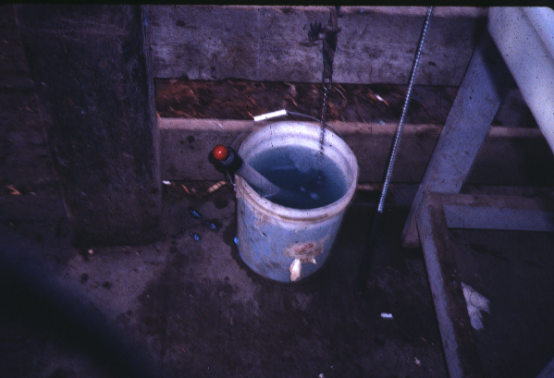 Why precondition or background?
Castration

Pregnancy

Vaccinations

Bunk and water tank broke
Cattle flow

Facilities
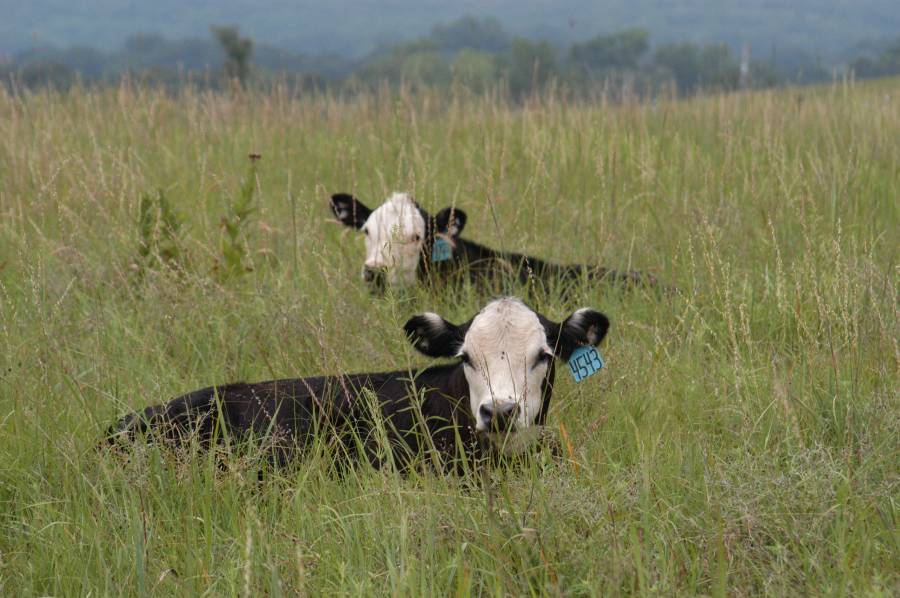 RCHS
“People who work together will win, whether it be against complex football defenses or the problems of a modern society”– Vince Lombardi
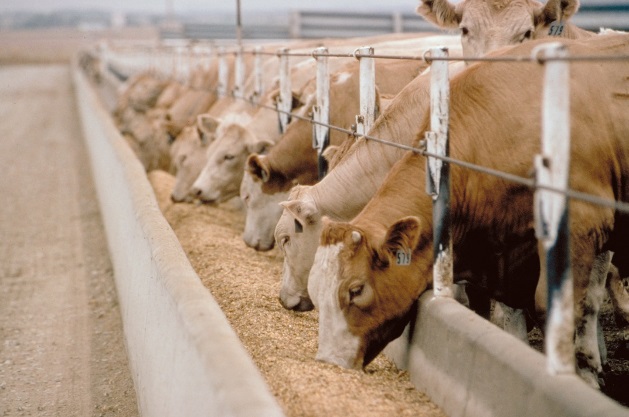 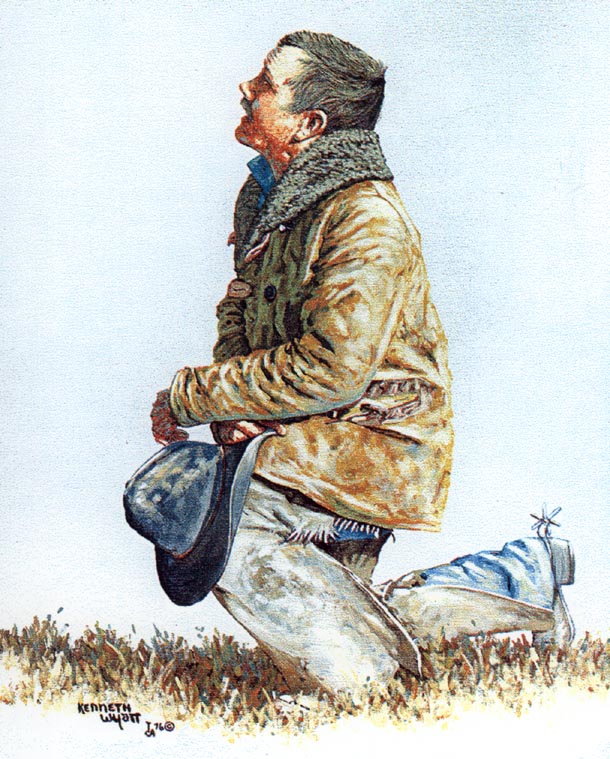 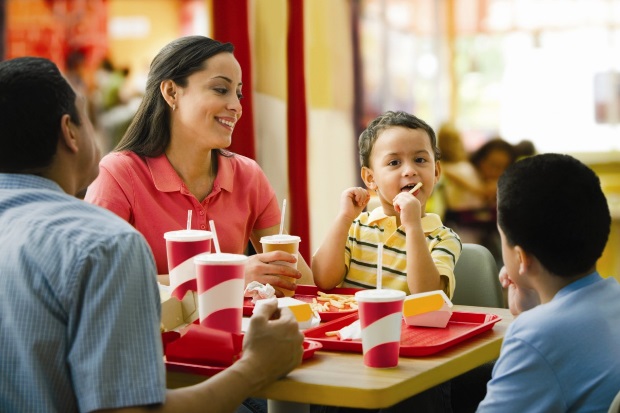 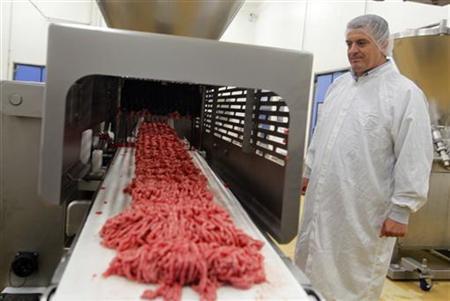 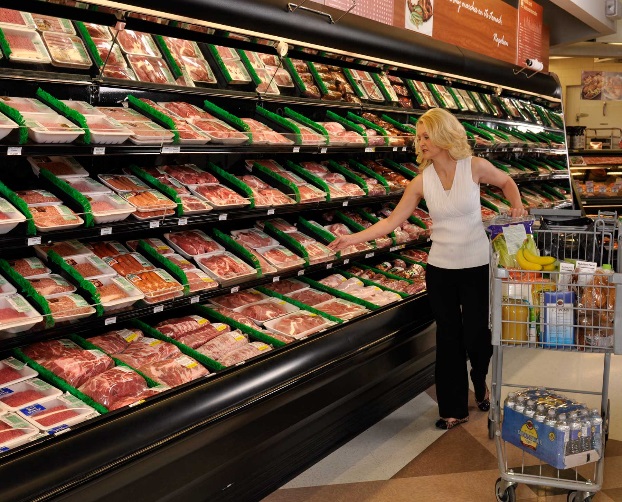 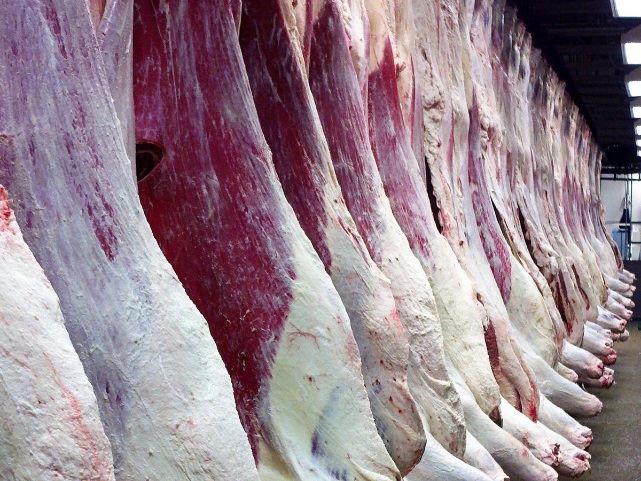